Exhibitions: 
Associated “Early U.S. Commemorative” 
Coins And “Exonumia”
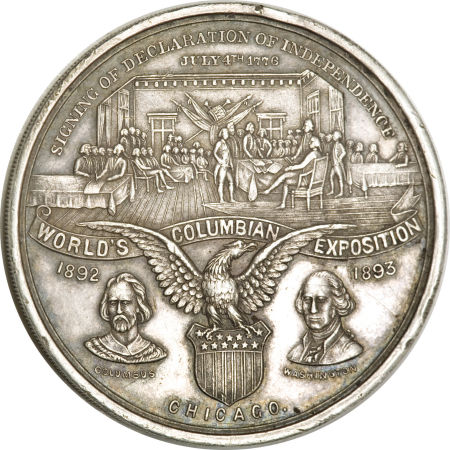 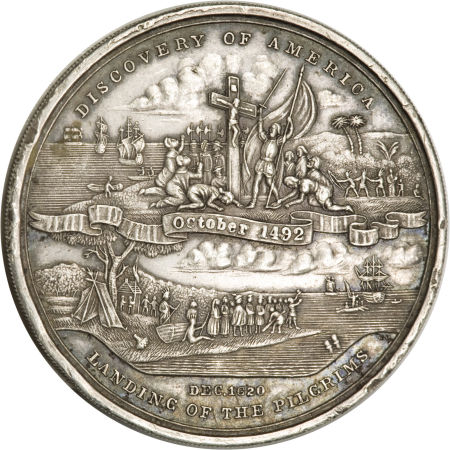 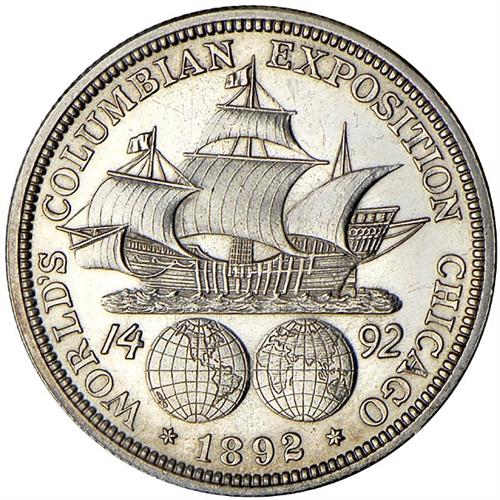 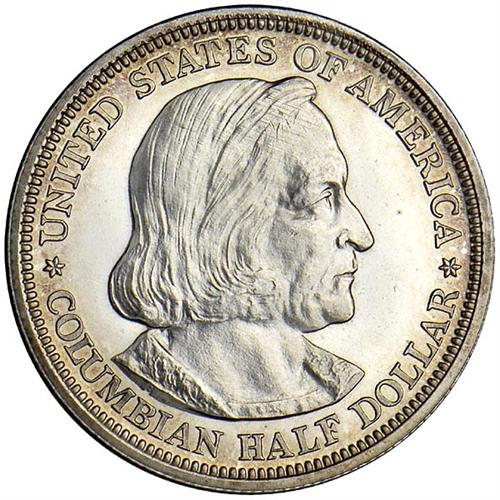 Obv
Rev
1892 World’s Columbian Exposition Half Dollar
Proof 61
So-Called Dollar
Obv HK-156 (R-6)  Silver
  “Declaration of Independence Dollar”
1893 World’s Columbian Exposition
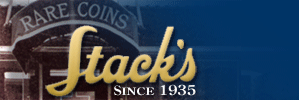 Heritage Auction Galleries
The First Four “American” Expositions Commemorated in U.S. Coin:


1893 World’s Columbian Exposition (Held in Chicago, Illinois)

1904 Louisiana Purchase Exposition (Held in St. Louis, Missouri)

1905 Lewis and Clark Centennial Exposition (Held in Portland, Oregon)

1915 Panama-Pacific International Exposition (Held in San Francisco, California)


Other Expositions which could be included are:
1900 Paris (France) Exposition (“1900” Lafayette Dollar)
1926 Sesquicentennial of American Independence (1926 Half Dollar and $2 ½ Gold Piece)
 1935, 1936 California-Pacific International Exposition (1935-S, 1936-D Half Dollars)
“Early” Commemorative 
Coins Depict:
Places, Events, People
Per the cover of Arlie Slabaugh’s book 
“United States Commemorative Coins”:
“The Drama Of America As Told By Our Coins”
So-Called Dollars Are:

Medals of “Near Dollar” Size (33-45 mm) of a Commemorative or 
Exhibition Nature And They Are Often Times Symbolic of Industry, Culture, Philosophy
And Progress

A Few Were Minted by the U.S. Mint 
(Many Times on Location of the Event!)
But Most Were Struck by Private Enterprises

		         	       Rarity Ratings:
		     	        R-1  >5000 known
		     	        R-2  2001-5000 known
		    	        R-3  501-2000 known
		    	        R-4  201-500 known
		    	        R-5  76-200 known
		     	        R-6  21-75 known
		    	        R-7  11-20 known
		     	        R-8  5-10 known
		   	        R-9  2-4 known
		    	        R-10  1 known (unique)
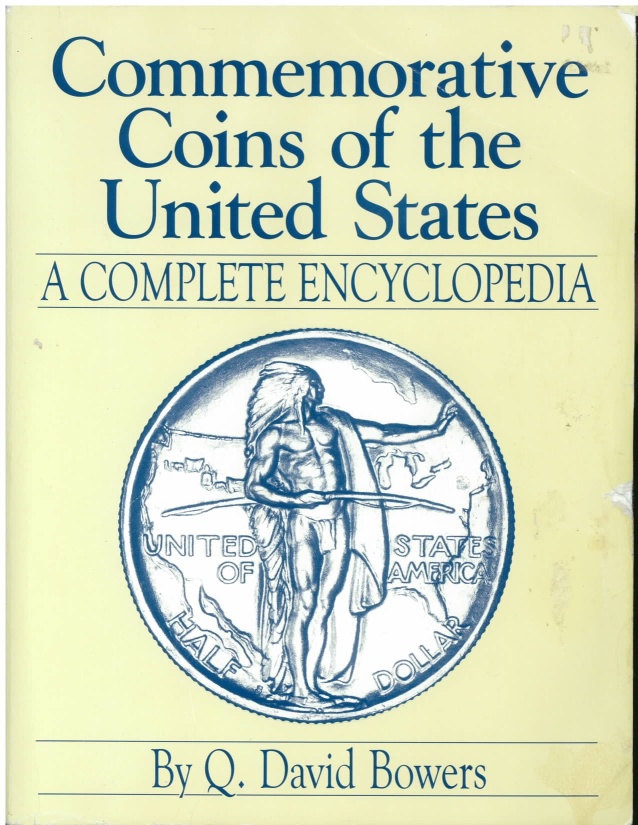 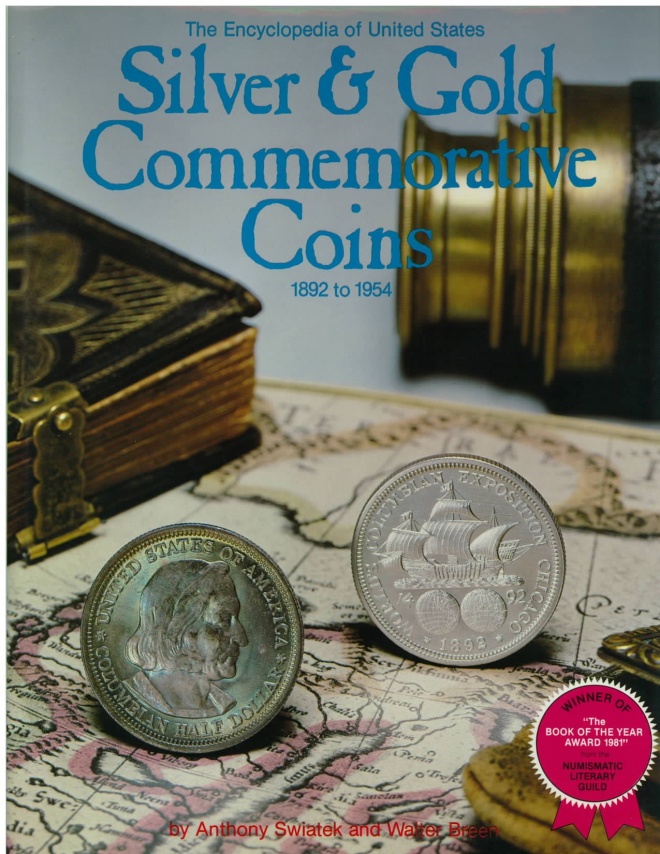 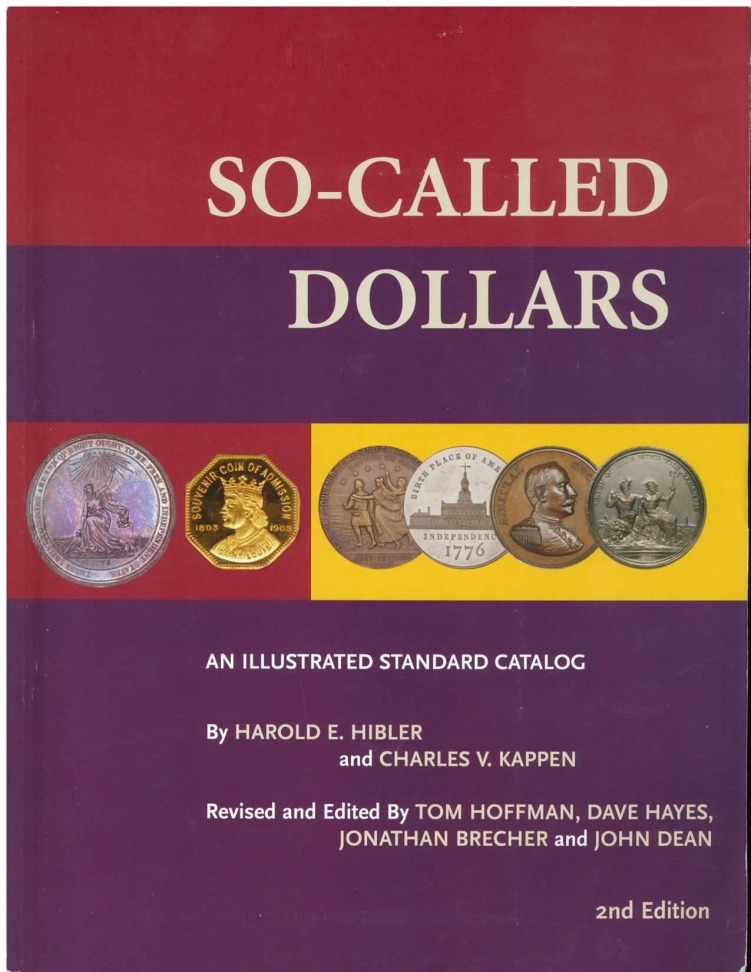 Published 1981, 1990
Published 1992
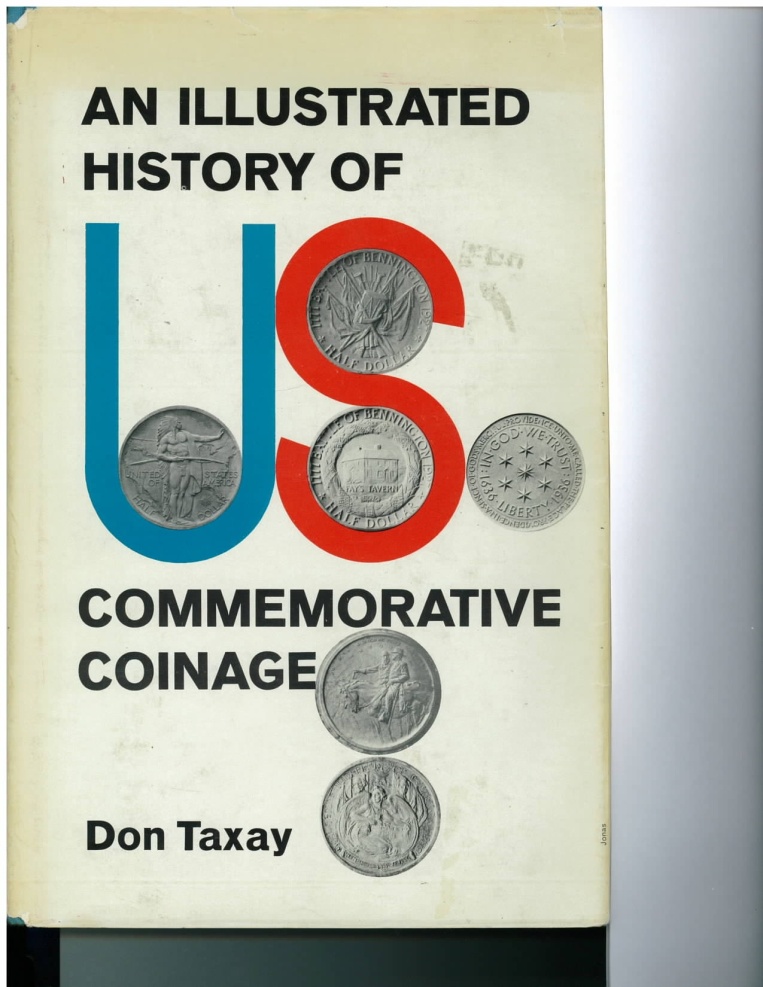 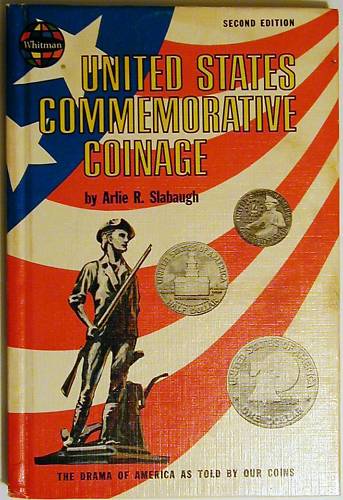 2008 (2nd) Edition  by Hibler & Kappen
Published  1962, 1975
Published 1967
1893 World’s Columbian Exhibition:

Celebrated the 400th anniversary of Columbus’s landing in the new world
Held near Chicago and built on over 600 acres along the shores of Lake Michigan
All states and all countries were invited to participate;
All states and territories were represented and 50 countries took part
36 states built buildings and 17 countries built structures
The total number of  exhibits exceeded 50,000
Electricity was fairly new and put to use for “lavish illumination”
Approximately 27,500,000 attended
Three U.S. Commemorative Coins were issued
>80 So-Called Dollars/Medals were distributed
Other medals, tokens etc. were also distributed or sold
(Nathan Eglit in His Book “Columbiana” Lists >600 Exhibition Items

Lots of stuff to collect!
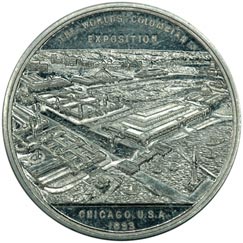 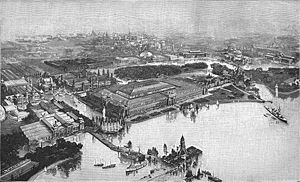 Aerial View of the 1893 Columbian Exposition
“Bird’s Eye View Dollar”
HK-167, R-5
Aluminum
Photo by John Raymond
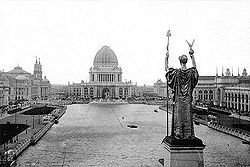 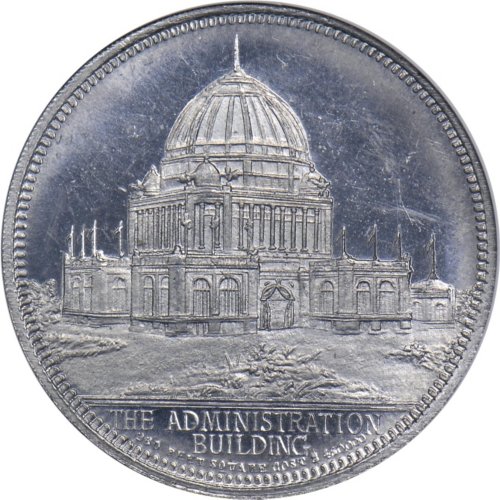 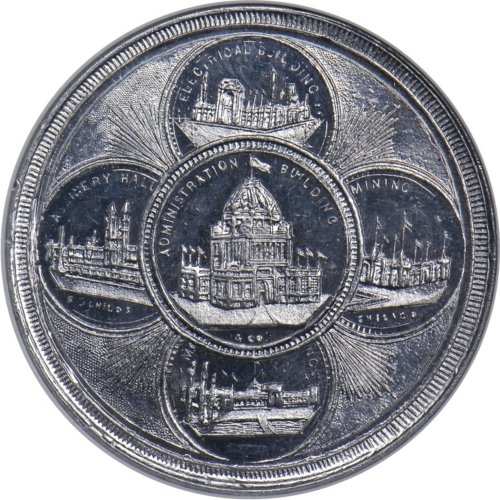 Administration Building
HK-177a Obv,, Aluminum, R-5, MS-62
HK-205 Rev., Aluminum, R-6, MS-63 PL
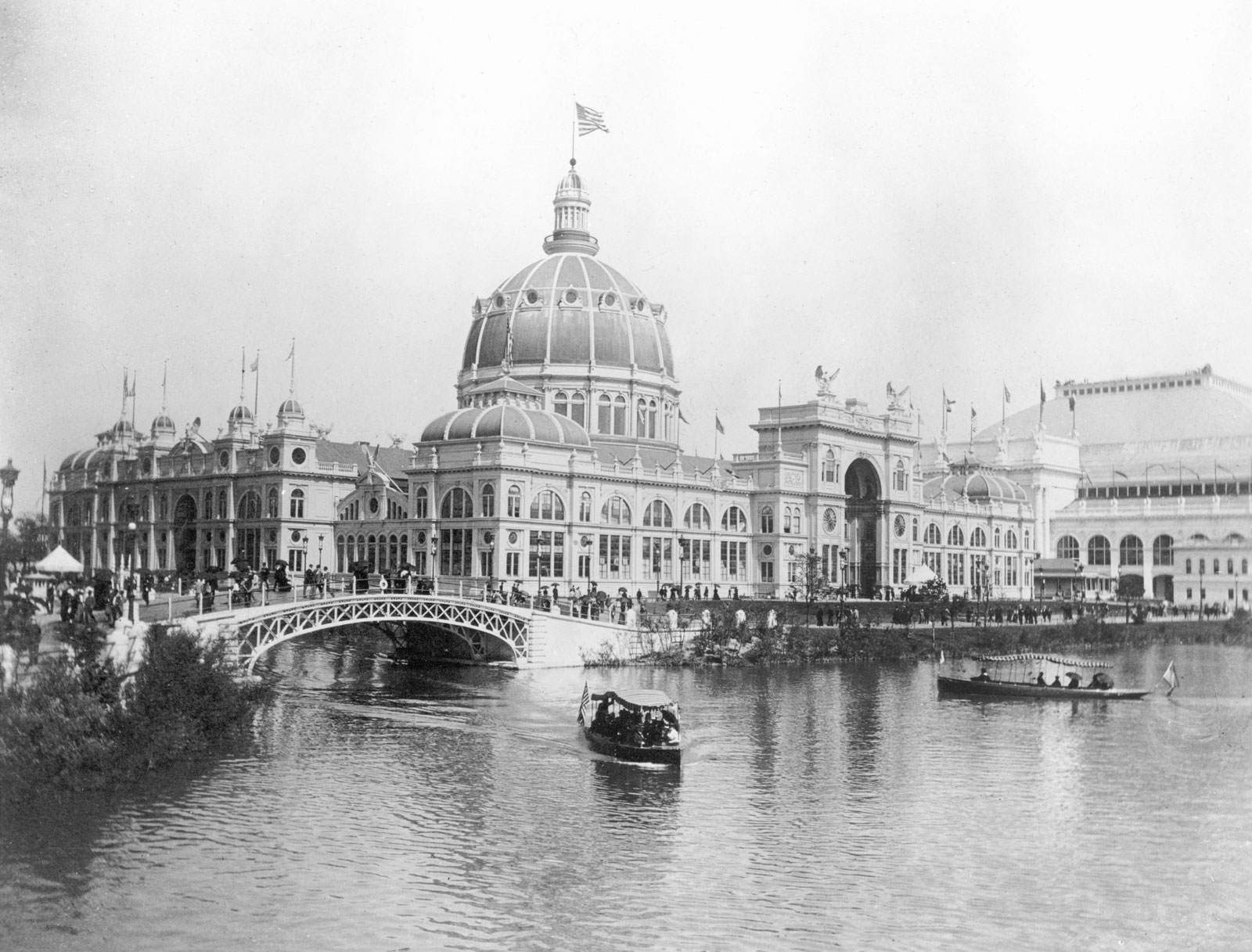 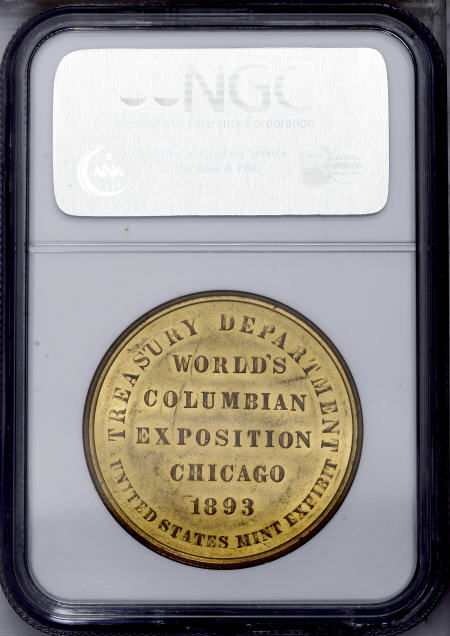 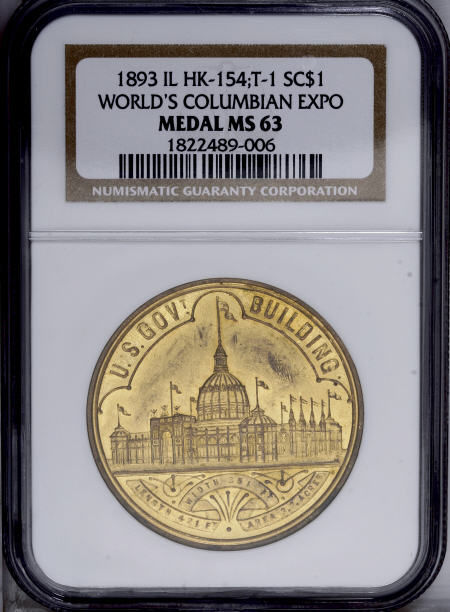 U.S. Government Building
The “Official” Medal Stuck at the Mint Exhibit
HK-154 Obv. Brass, R-2, MS=62
HK-154, Rev, Brass, R-2, MS-62
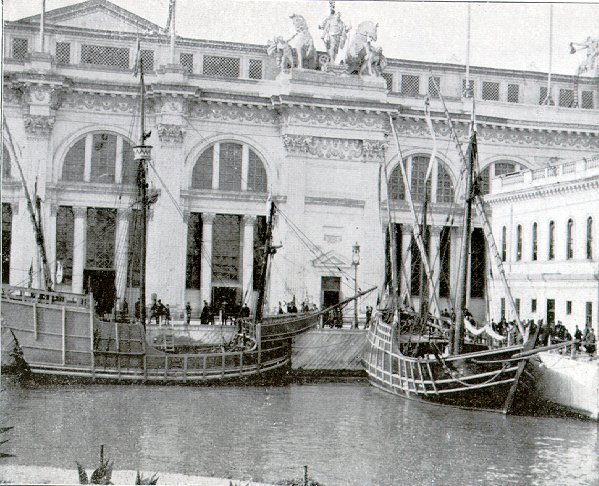 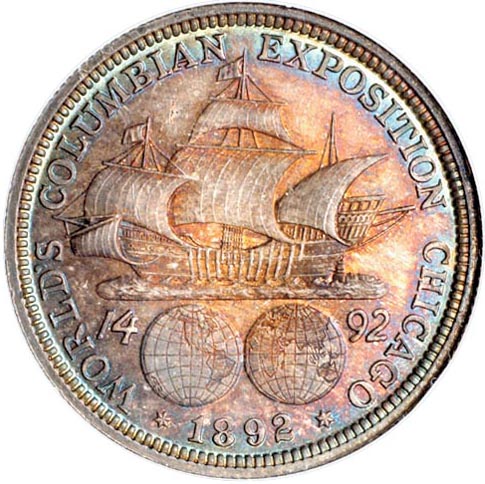 Rev 1892 World’s Columbian Exposition Commemorative 
Half Dollar (MS-66 PL)
Replicas of Columbus’s ships built by Spain, Santa Maria on left
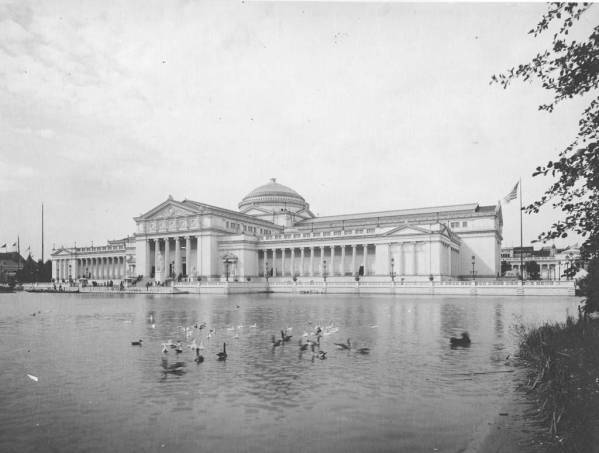 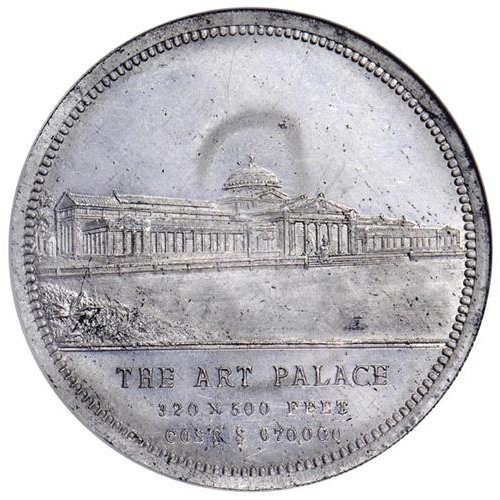 Rev HK-185, Aluminum, R-5
The Palace of Fine Arts
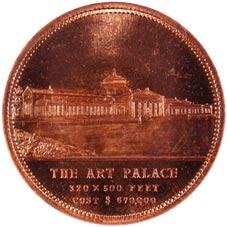 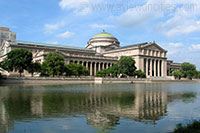 The Museum of Science and Industry
Obv HK-185b, Brass, R-5
Some Firsts at the 1893 World’s Columbian Exposition!
Aunt Jemima Pancake Mix (invented 1889, but trademarked in 1893) 

Cracker Jack  

Shredded Wheat 

Juicy Fruit Chewing Gum 

The Hamburger, making an appearance again at the Louisiana Purchase Exposition (St. Louis Worlds Fair) in 1904 

USPS Commemorative Picture Postcards and Stamps
1892 & 1893 World’s Columbian Exposition
Obv: Columbus/Rev: Santa Maria; Columbus’s Flag Ship
Net Distribution: 
1892: 950,000 
1893: 1,550,000
Designers: Charles E. Barber (Obv), George T. Morgan (Rev)
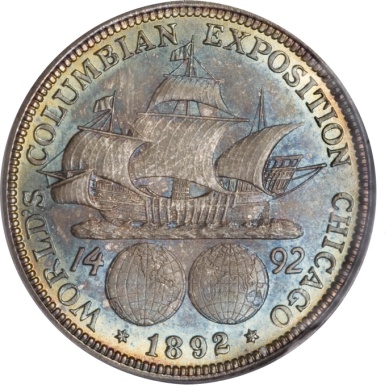 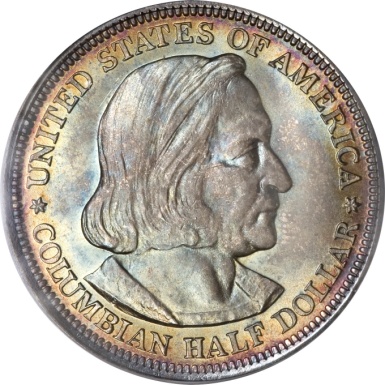 The First U.S. Commemorative Coin!
The first U.S. coin to depict a real person and the first U.S. coin to depict a foreigner!
The U.S. Mint had an exhibit at the Exhibition which included on display an 1804 silver dollar. There was also a coin press 
	on location that was stamping out medals!
Many of the half dollars went unsold and were released into circulation 
A recession was going on in the early 1890’s and it was fortunate that they sold as many coins as they did
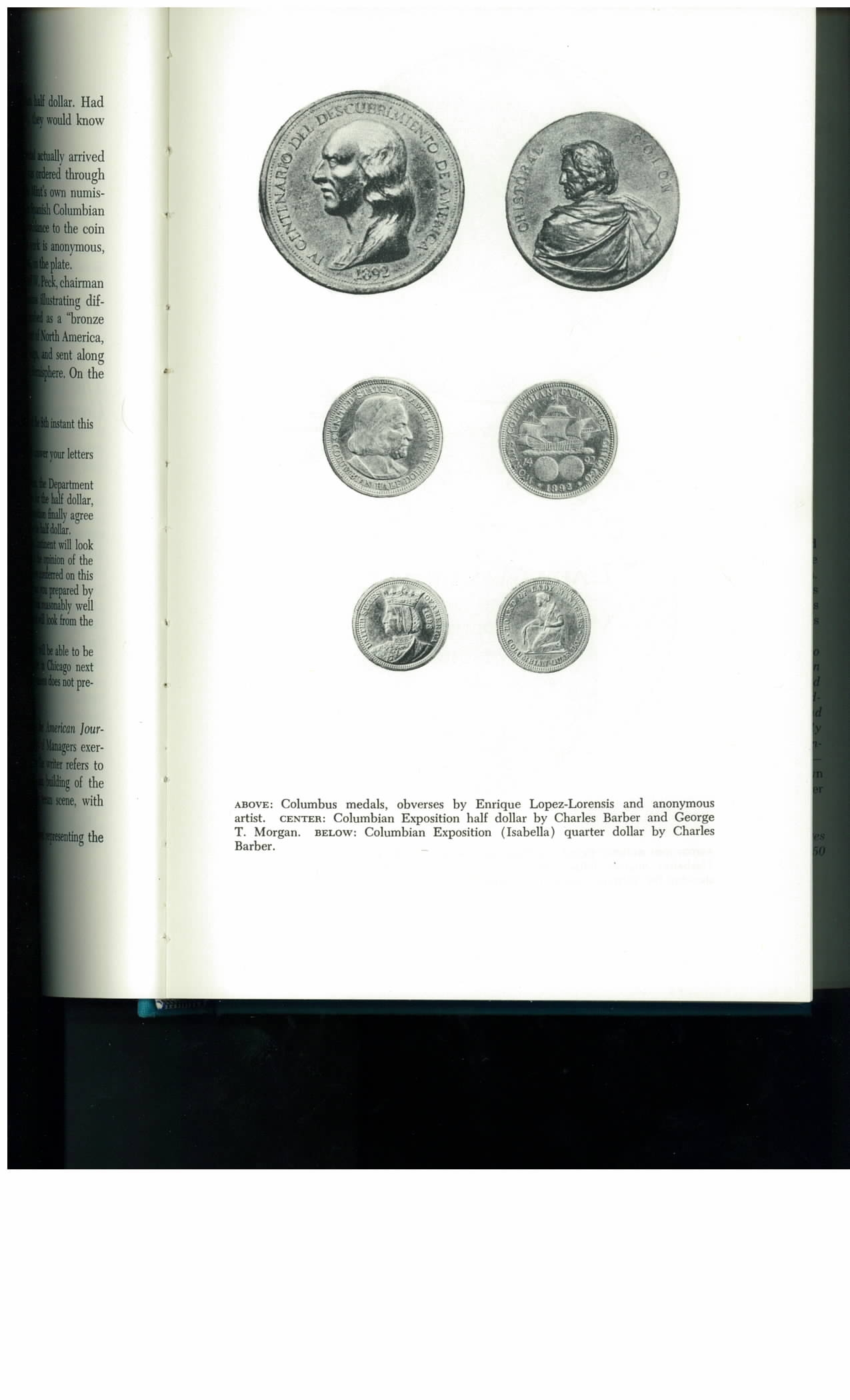 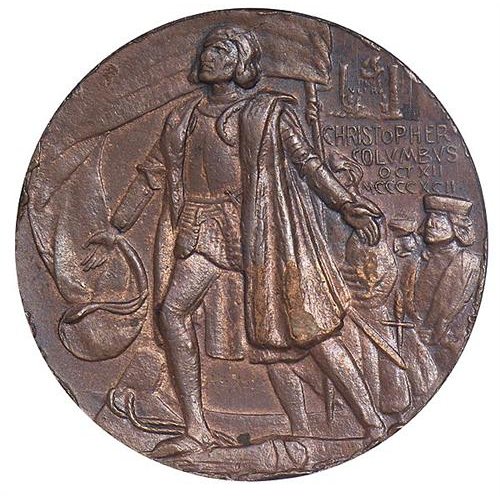 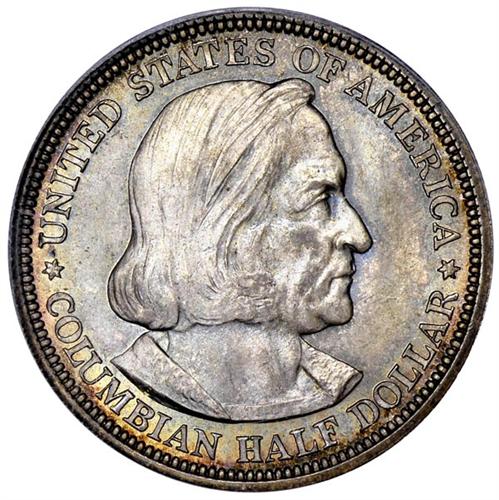 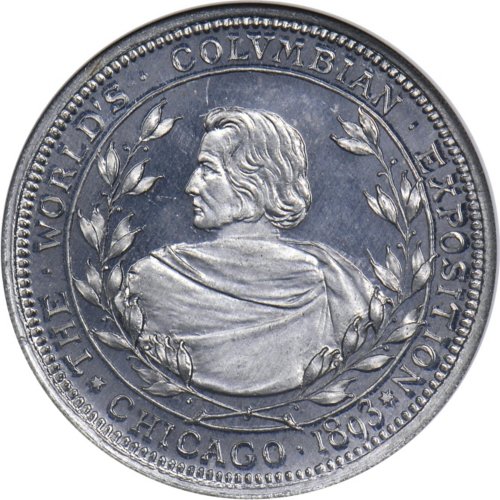 1892 Medal by Enrique Lppez-Lorensis
(Adapted From a 1512 Image By An Anonymous Artist
-From Taxay)
Commemorative Half Dollar
MS-65
HK-223, Obv, MS-63
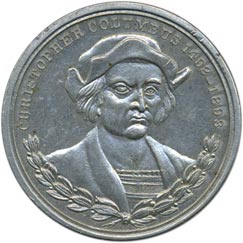 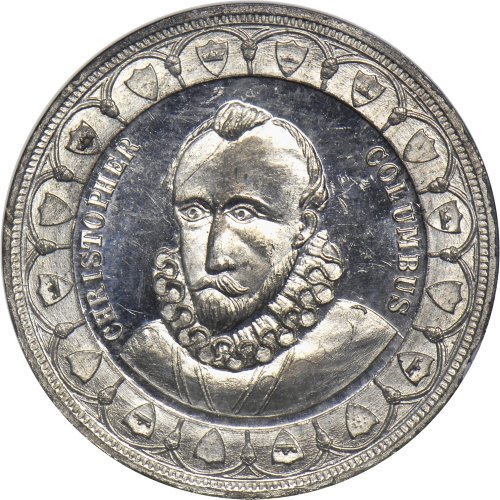 HK-183, Obv, MS-62
Photo: R. Zenon Lada
HK-236a, Obv
230a, Obv, MS-62 PL
1893 Isabella Quarter (World’s Columbian Exhibition)
Obv: Queen Isabella/Rev: Kneeling Woman
Net Distribution: 24,214
Designer: Charles E. Barber
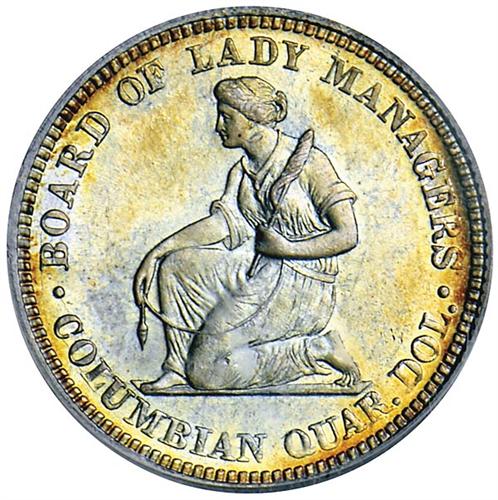 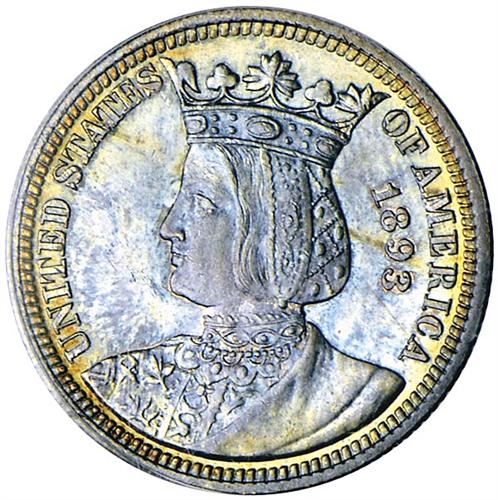 The only commemorative quarter dollar ever minted!
The Board of Lady managers was formed at the insistence of Susan B. Anthony so that women would be represented at
	the Exhibition
The Isabella quarter is the first U.S. coin to depict foreign royalty with the obverse depicting the bust of Queen Isabella 
	who helped fund Columbus’s voyage
As with the Columbian half dollar, the Isabella quarter also sold for $1. People thought it was bad enough paying $1
	for a coin with a 50 cent denomination, but to pay $1 for a quarter was even worse. The quarter did not sell 
	well. There was little publicity for the coin (unlike the half dollar) and a recession was going on at the time
These coins were handled with better care than the Columbian half dollars and thus typically have fewer marks
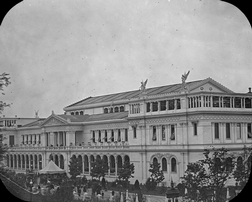 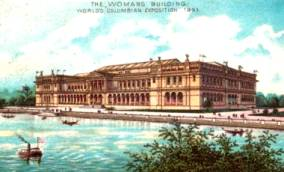 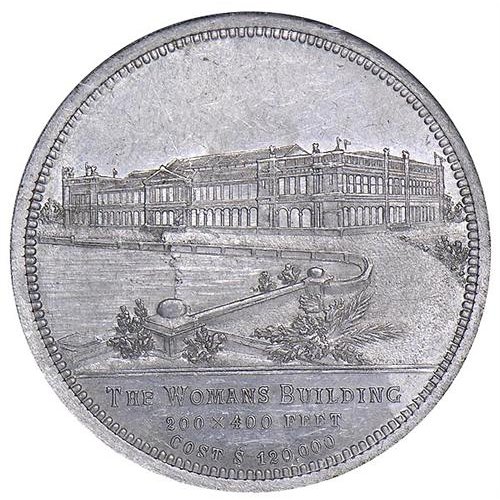 Postcard of the “Woman’s Building” 
at the 1893 Columbian Exposition
Courtesy University of Chicago
Rev HK-199 MS-62 Aluminum, R-5
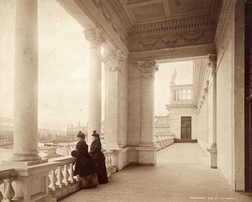 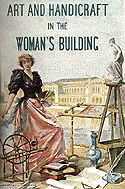 Courtesy University of Chicago
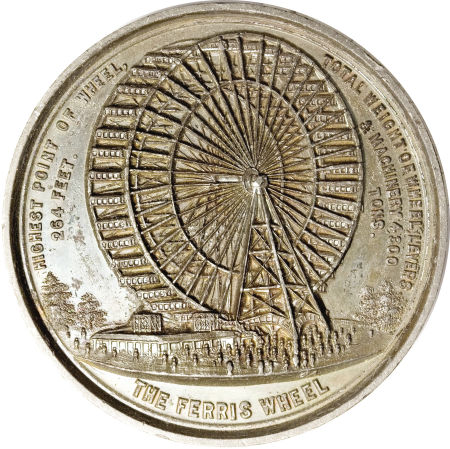 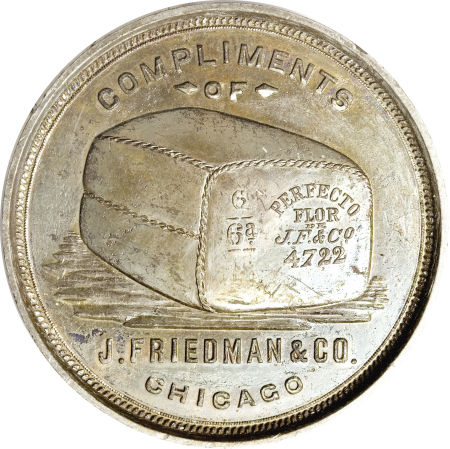 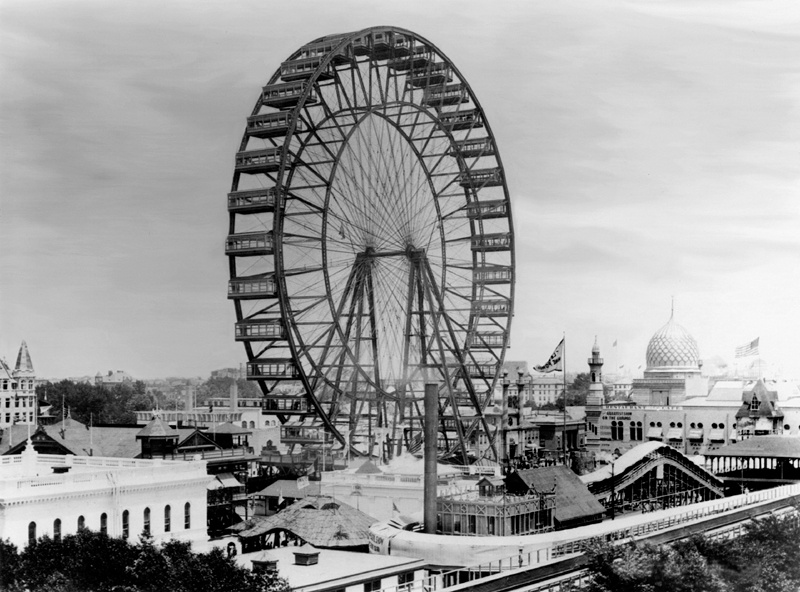 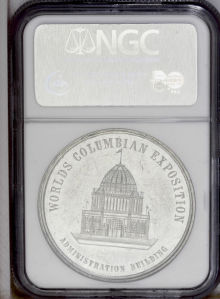 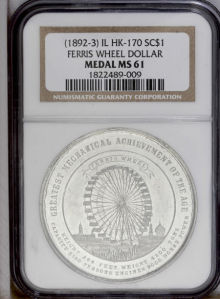 The first Ferris Wheel appeared at the Columbian Exposition, 1893!
Each gondola would carry 40 people
and it cost 50 cents to ride
HK-170 Aluminum, R-4 MS-61
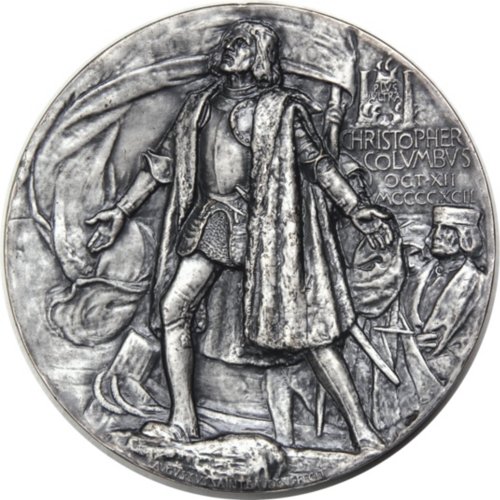 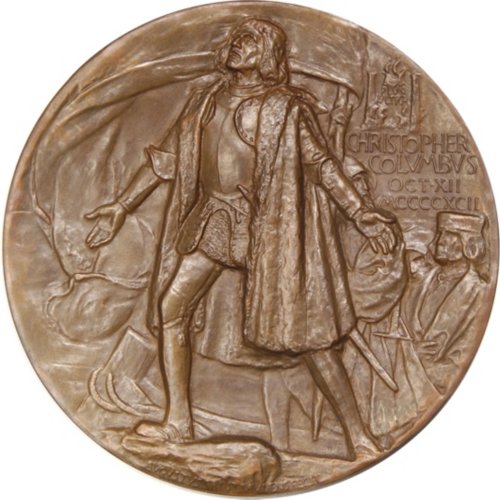 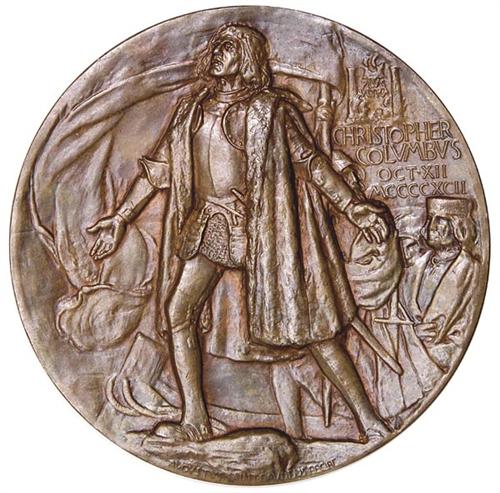 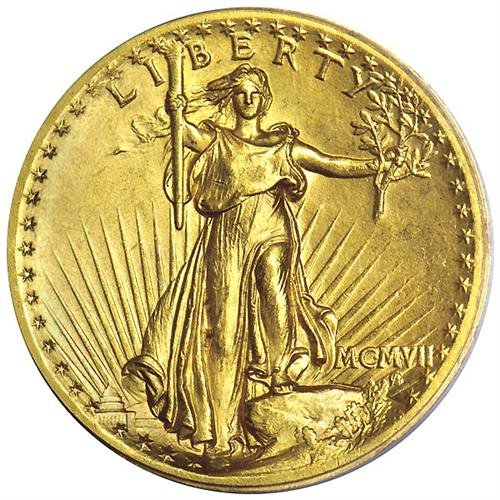 38mm, Obv., HR-223, Copper, R-5
1907 $20 MS-63
Official Awards Medal for World’s Columbian Exposition
Silver, 76.5mm Obv: Augustus St. Gaudens/Rev: Charles E. Barber
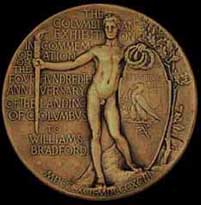 Official Awards Medal for World’s Columbian Exposition
Bronze, 76.6mm Obv: Augustus St. Gaudens/Rev: Charles E. Barber
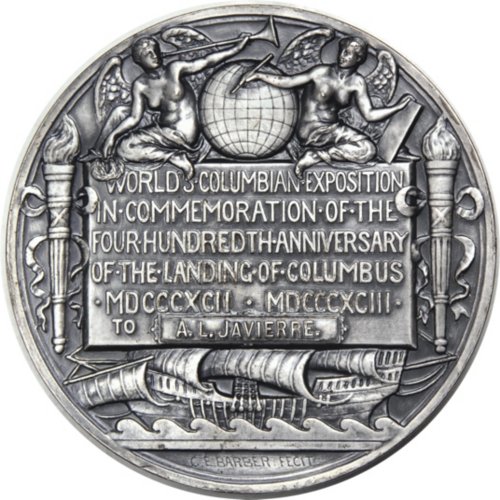 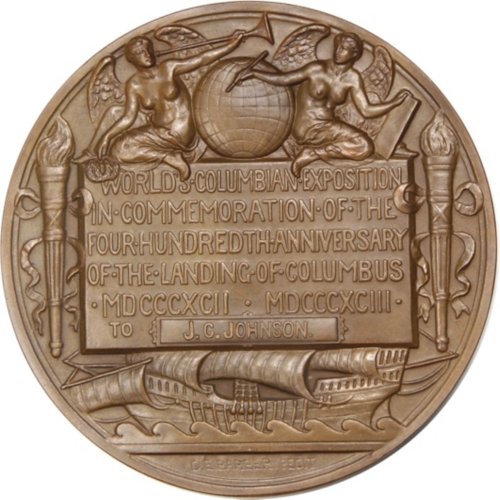 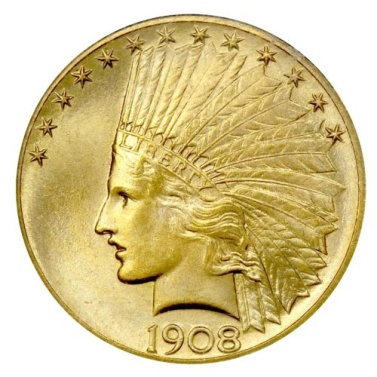 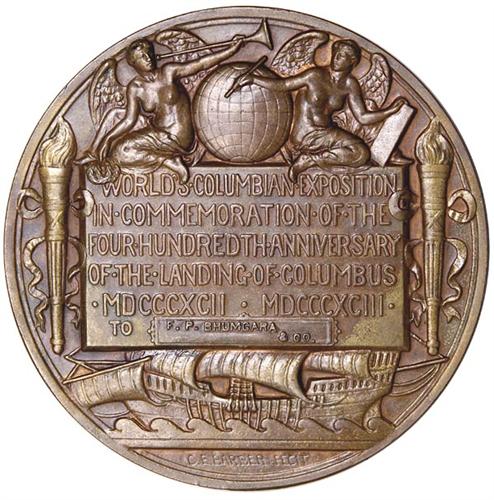 1908 $10 MS-66
Rejected Original Reverse Design
By St. Gaudens
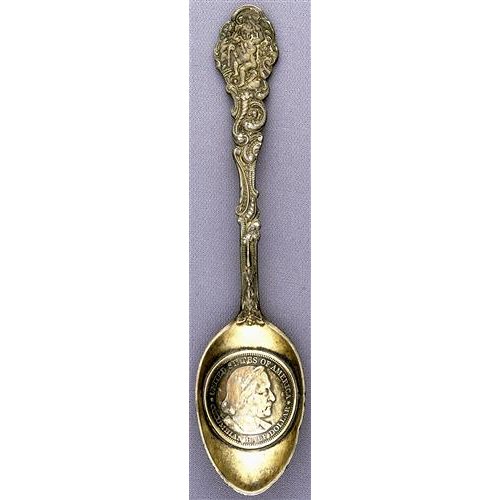 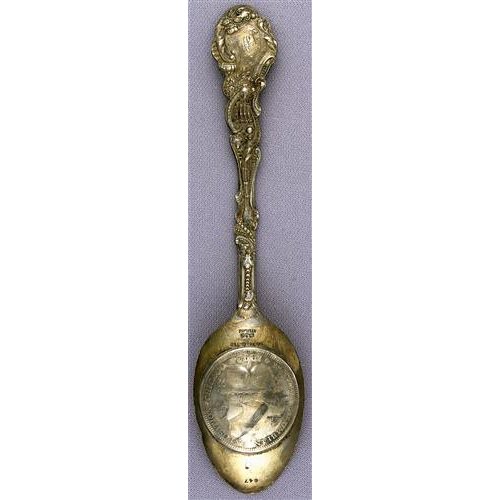 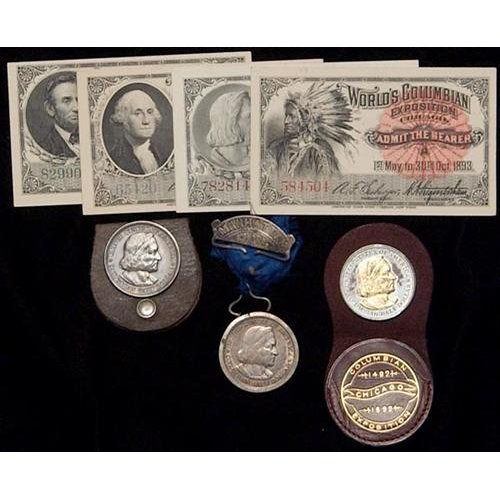 1892 Columbus Commemorative Stamp Issues
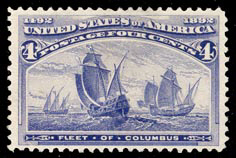 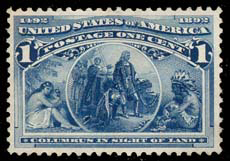 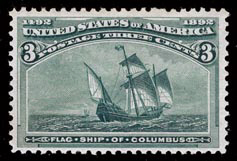 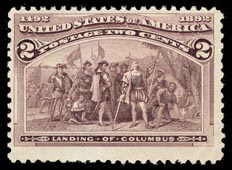 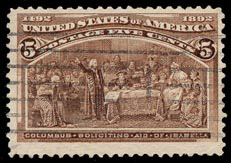 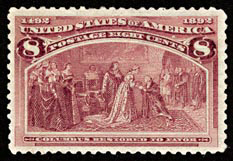 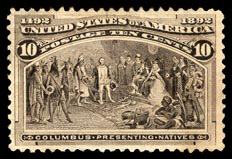 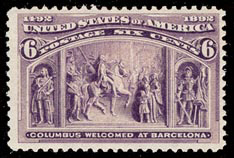 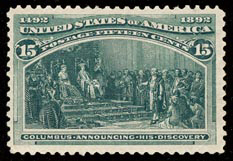 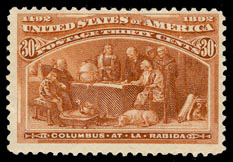 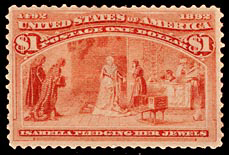 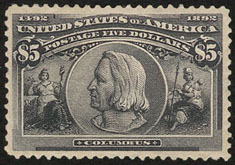 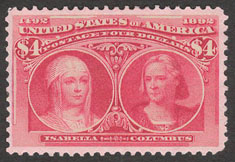 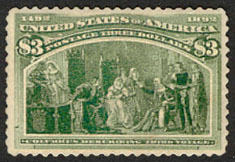 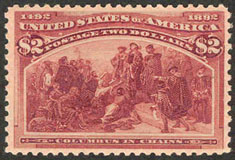 Only 27,350 made!
1904 Louisiana Purchase Exposition
St. Louis, Missouri

Commemorated the 100th Anniversary of the Louisiana Purchase
St. Louis Was the Territorial Capital in 1804
Exposition Held on 1270 Acres
Originally Planned to Open in 1903 but Delayed Until 1904
All States and Territories and “Dozens” of Countries Were Represented
Featured Exhibits Included Cars and Wire Less Communications
(a Car Had Traveled To The Exposition From New York!)
Two Commemorative Coin Varieties Were Issued and Approximately 
20 Dollar Sized  Medals
Approximately 20,000,000 Attended
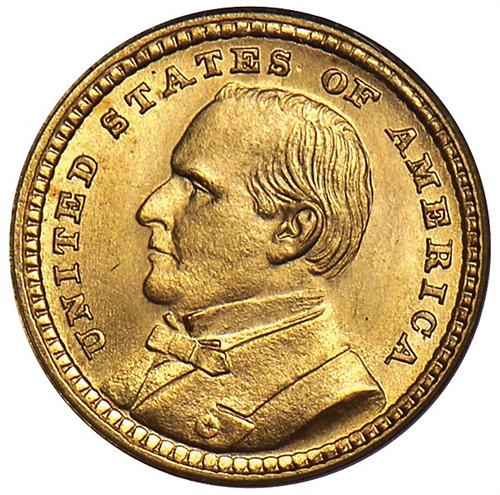 1903 Louisiana Purchase Exposition Gold Dollar
Obv #1: Thomas Jefferson, Obv #2 William McKinley
Rev: Dates, Denomination, Olive branch
Net Distribution: 17,500 (of each variety)
Designer: Charles E. Barber
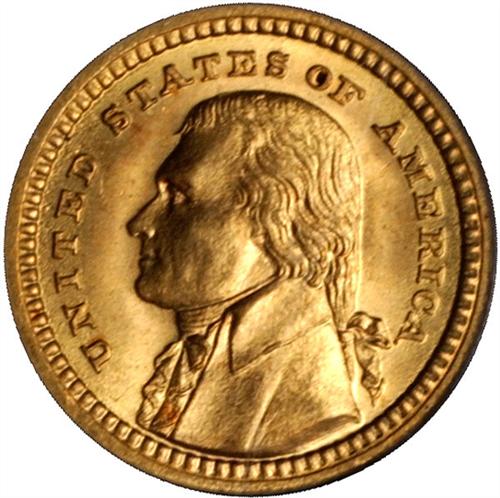 Thomas Jefferson is on the obverse of one coin because he was president at the time of the Louisiana Purchase. Barber copied the 
	Jefferson portrait from Jefferson’s image on the 1801 Indian Peace Medal (designed by John Reich)
William McKinley is on the obverse of the other coin because he was the president who signed the bill authorizing the government to 
	provide $5,000,000 to support the Exposition. Also, his assassination in 1901 was still on the minds of the American people. 
The coins were offered for $3.00 each – a very high price for the time. Sales were slow and 205,000 were returned to the mint with 
	no accounting of which coins were Jefferson or which were McKinley coins so the net distribution numbers are estimates
	though it is known that a total of both types distributed was 35,000.
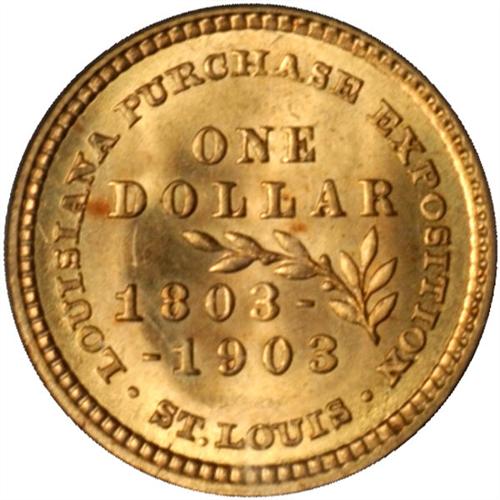 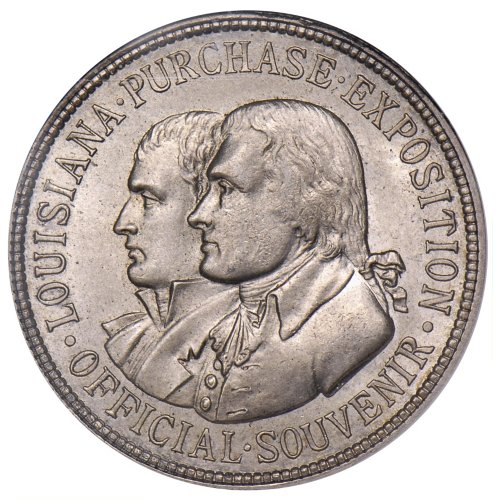 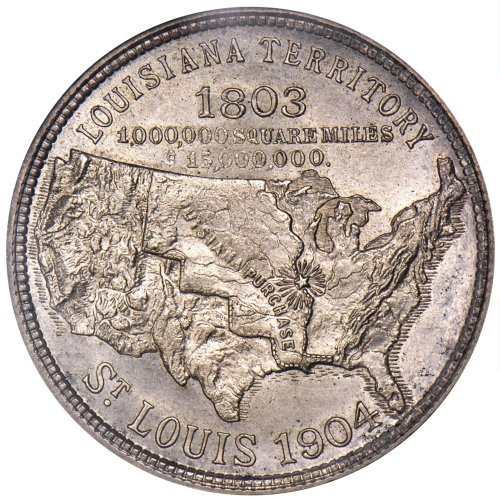 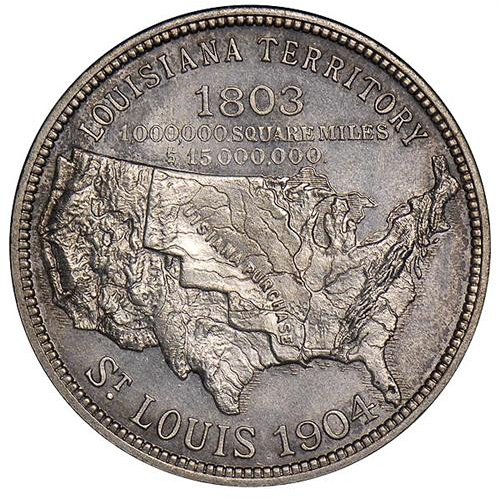 HK-299, Silver,
No “Star” Variety
HK-299, Silver, R-4
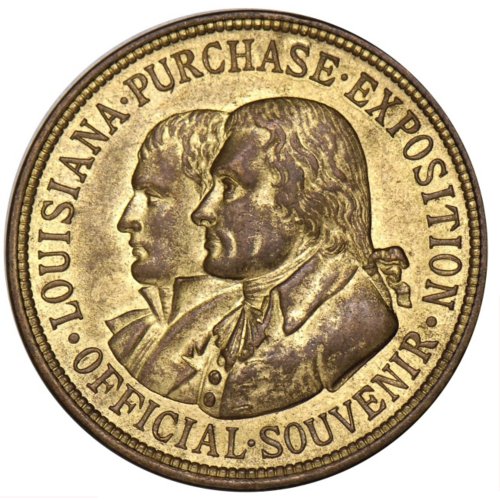 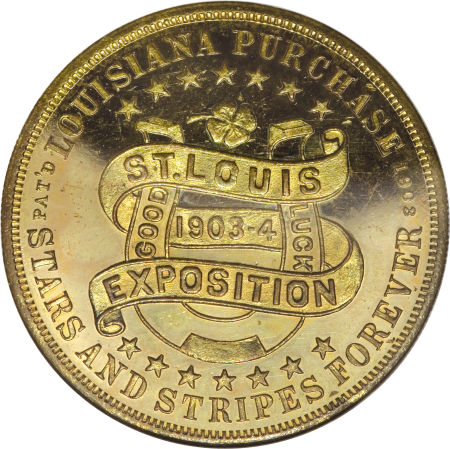 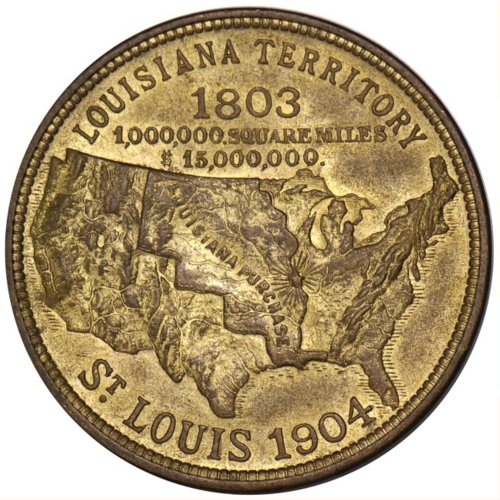 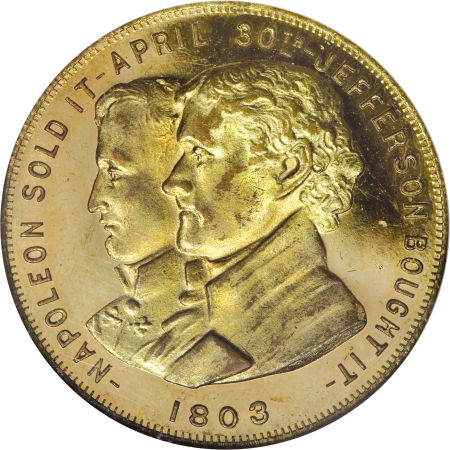 HK-300, Gold Plated Bronze, R-3
HK-310, Brass, R-5
“Good Luck Dollar”
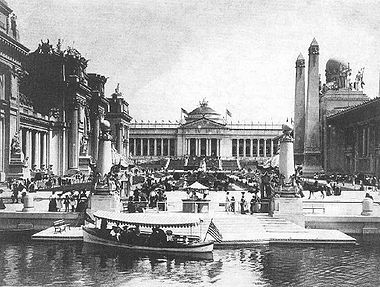 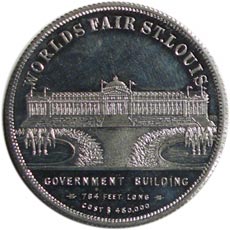 1904 Louisiana Purchase Exposition
Government Building
HK-316 (Rev) R-5, Aluminum
Photo by Jonathan Breecher
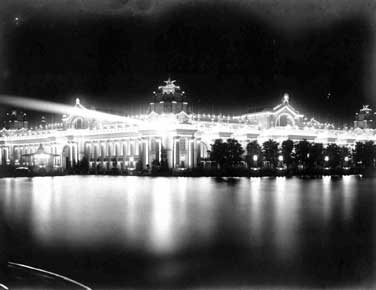 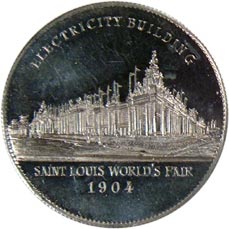 HK-322c, R-5, Aluminum
Electricity Building
The “Electricity Building” at the Louisiana Purchase Exposition in St. Louis
Photo by Jonathan Breecher
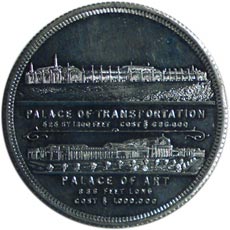 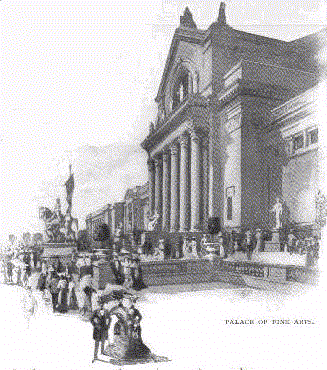 The Art Palace at the Louisiana Purchase Exposition
HK-321, Aluminum, R-5
(Art Palace Below)
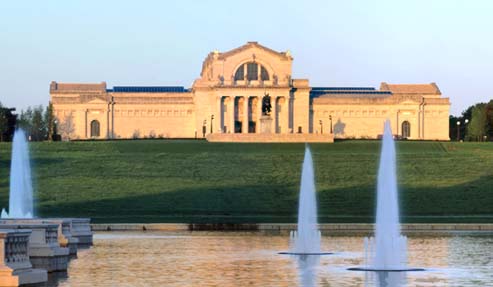 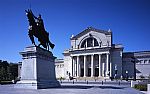 The Saint Louis Art Museum
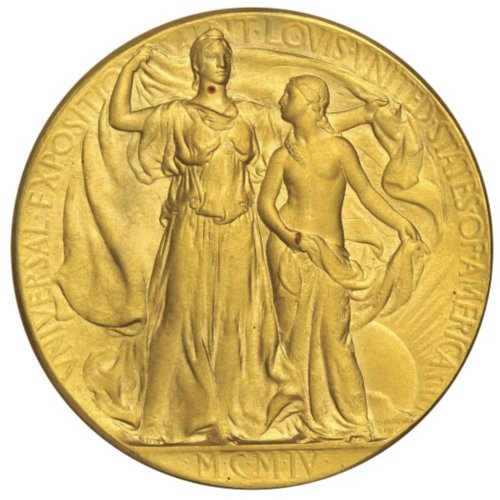 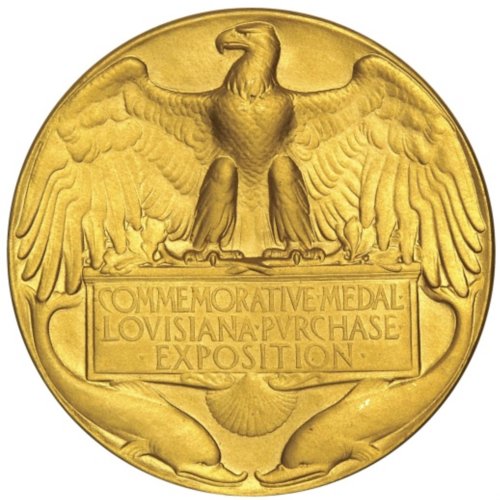 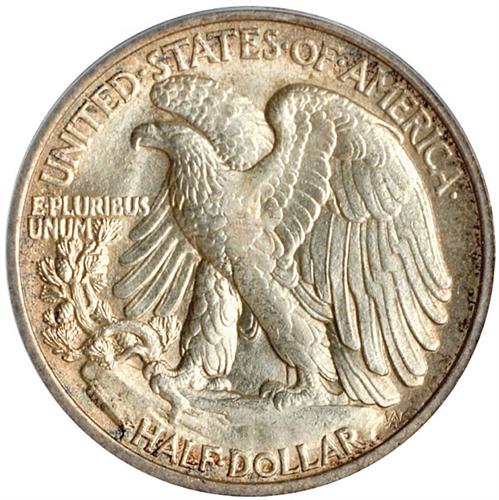 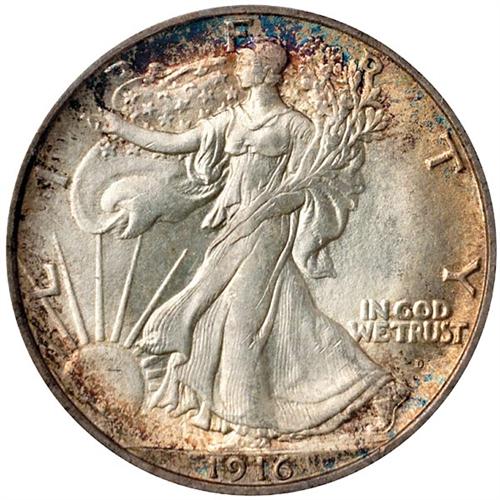 57.2 mm, 5.1157 Troy Ounces Gold Medal
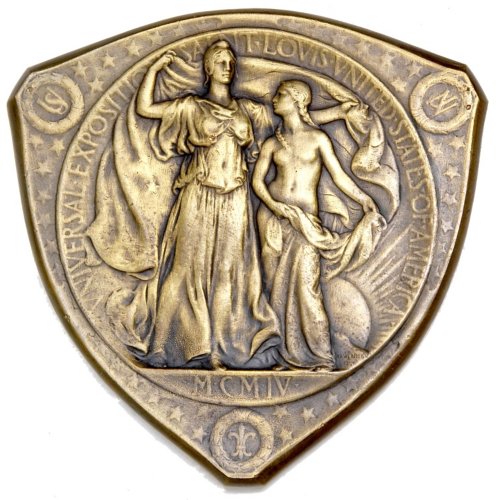 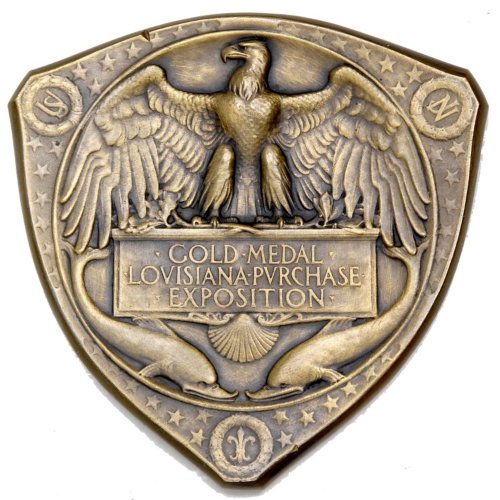 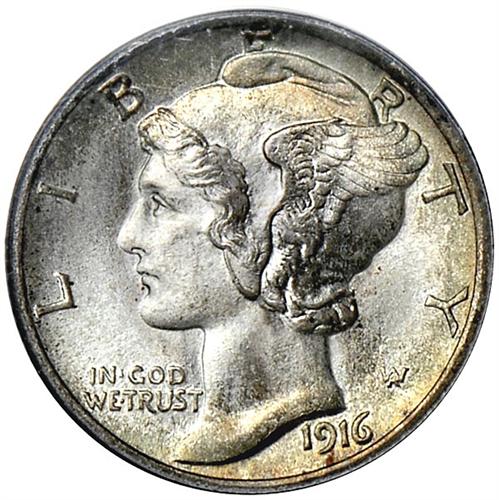 “Gold “ Medal (Bronze!)
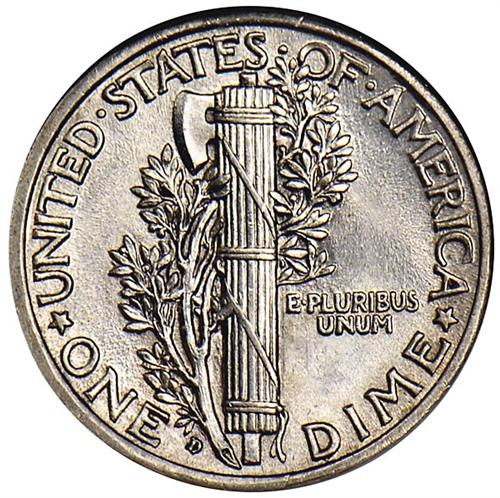 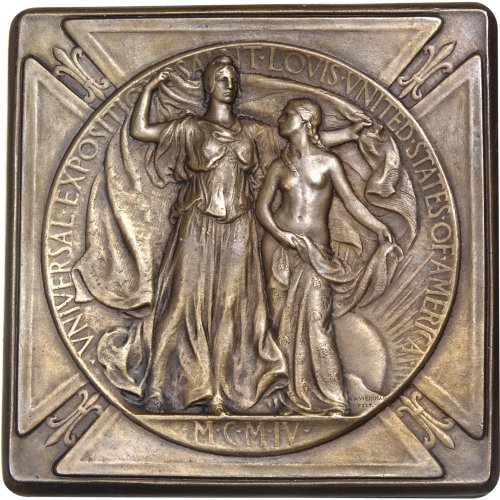 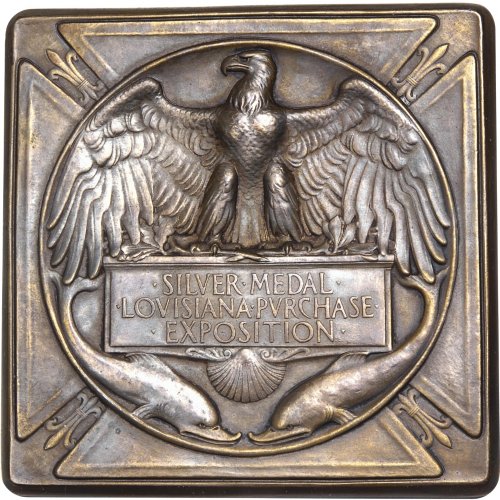 All Designed by Adolf Alexander Weinman!
“Silver” Medal (Bronze!)
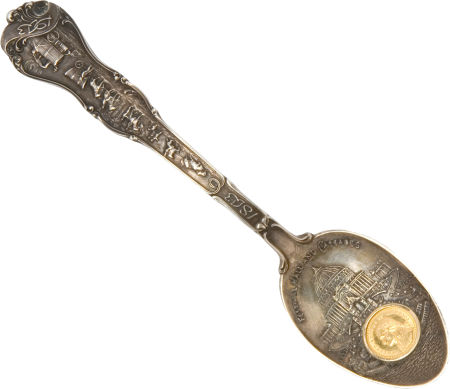 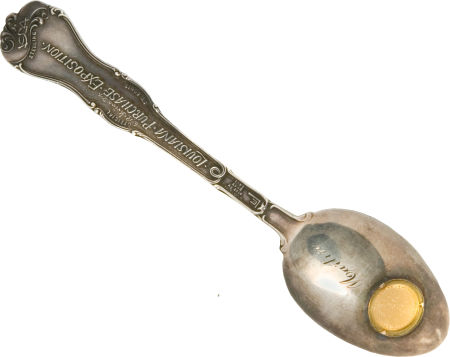 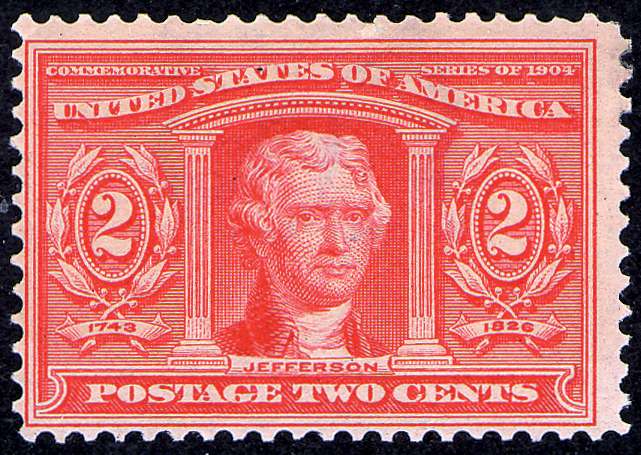 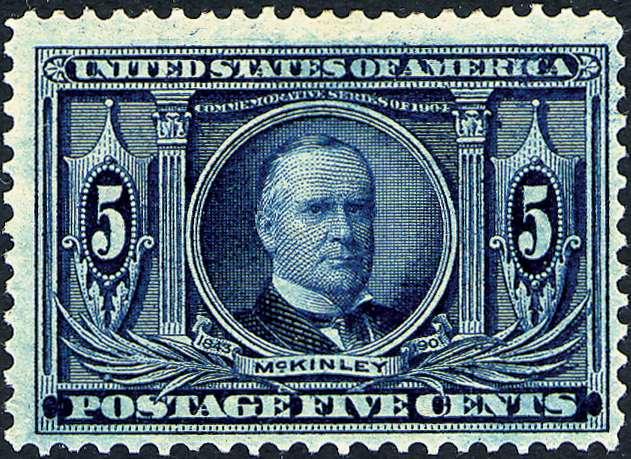 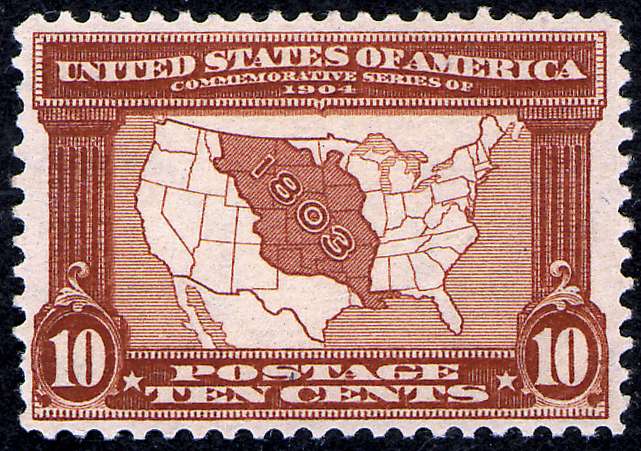 1905 Lewis and Clark Centennial Exposition
Portland, Oregon

Commemorated the 100th Anniversary Of  Meriwether Lewis and William Clark’s
Expedition (1804-1806) into the Lands of the Louisiana Purchase 
(“Corps of Discovery”)

Site was on 200 Acres Near Portland

Exhibit Emphasis Was Placed  Upon
Fisheries, Forestry and Mining

Official Medals Were Minted on Site

Attendance Was Approximately 2,500,000

Two (One Type) Gold Commemorative Coins Were Issued

Hibler and Kappen Lists Four Types of So-Called Dollars 
(Struck of Various Metals and Plating)
1904, 1905 Lewis and Clark Exposition Gold Dollar
Obv: Captain Meriwether Lewis
Rev: William Clark
Net Distribution: 1904: 10,025, 1905: 10,041
Designer: Charles E. Barber
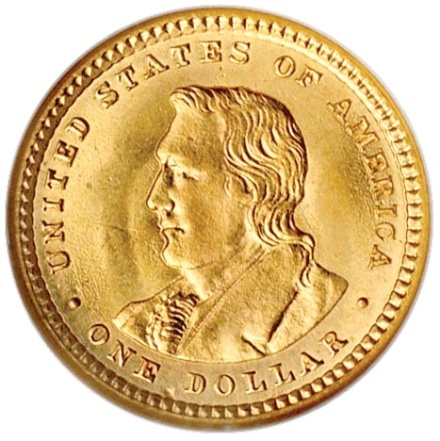 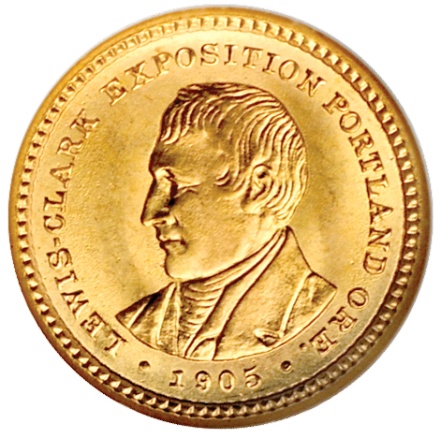 The coins sold for $2.00 but after getting ripped off by paying $3.00 a coin for the 1903 Louisiana Purchase gold 
	dollars (which subsequently could be bought for $2.00), there weren’t many takers for the Lewis and Clark
	gold dollars
Most coins show wear and nice mint state  examples are not easy to find – much rarer than the Louisiana Purchase 
	gold  dollars. Even low grade coins are not very common. Apparently most coins were sold to the general
	public and not to collectors or dealers


In 1901 the $10 “Bison” note was issued in part to help generate interest in the Louisiana Purchase Exposition and 
	the Lewis and Clark Exposition
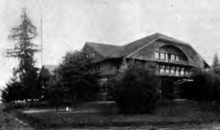 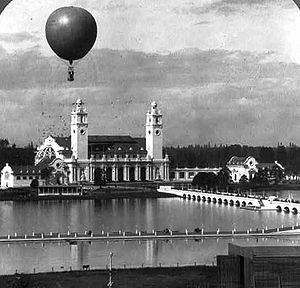 Exterior of the Forestry Building (moved then burned down in 1964)
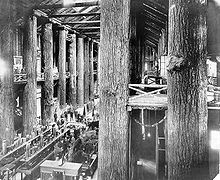 Guild Lake
Interior of the Forestry Building
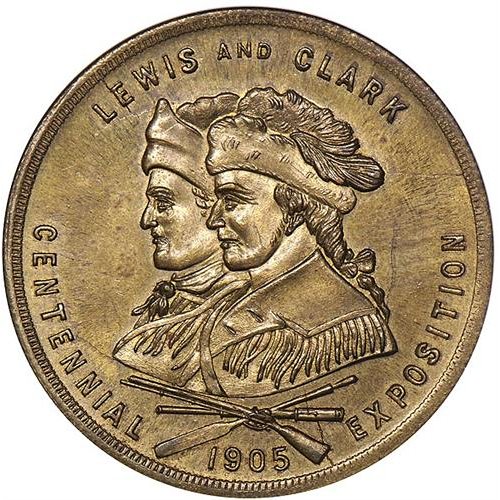 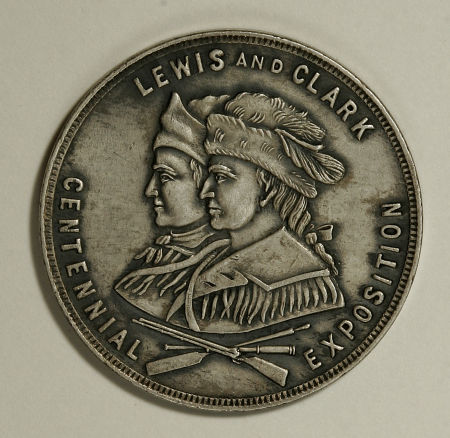 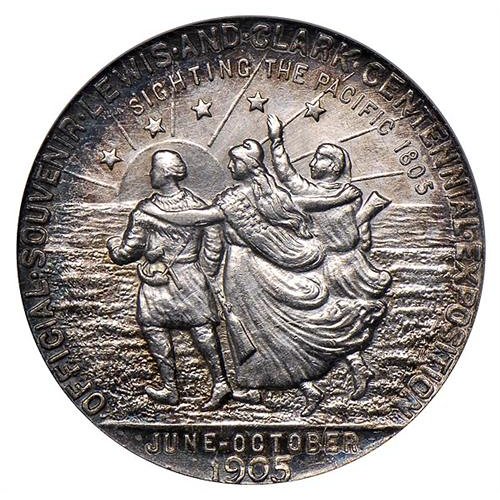 The Official Lewis and Clark Centennial Exposition Medal
1905 HK-325, Silver, MS-63, R-5
1905 HK-332, Bronze, R-6, Reeded Edge
U.S. Government Bldg on reverse
HK-333b  “No Date”, Antiqued Silver,
R-6, Plain Edge
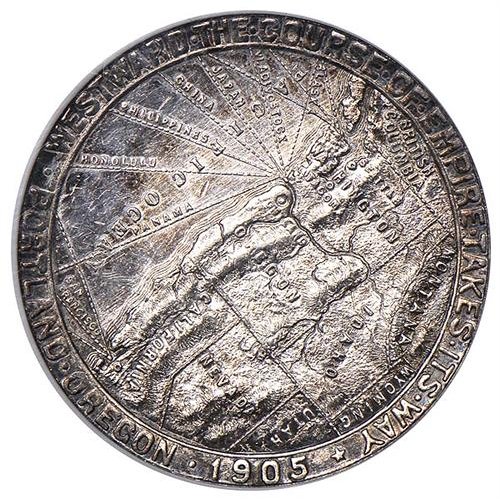 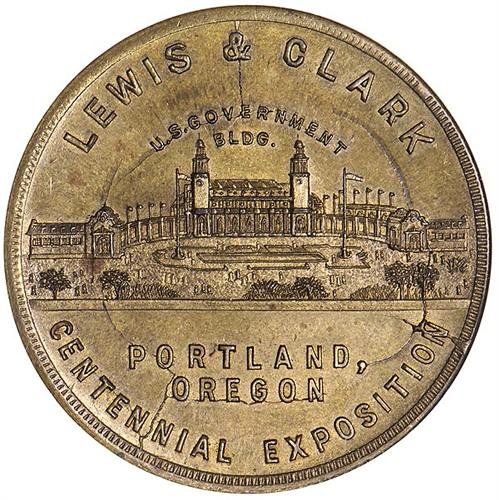 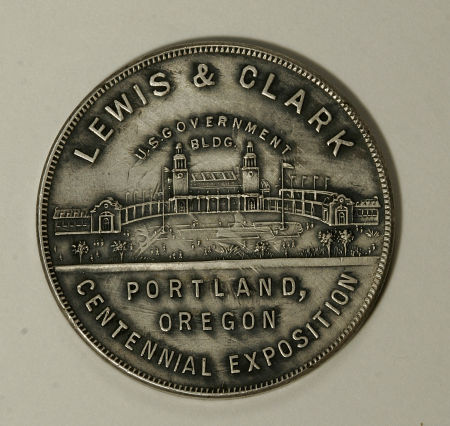 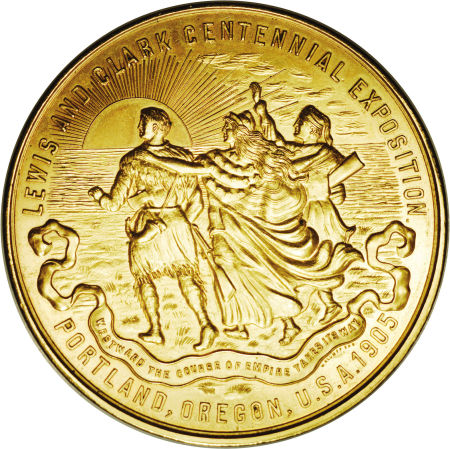 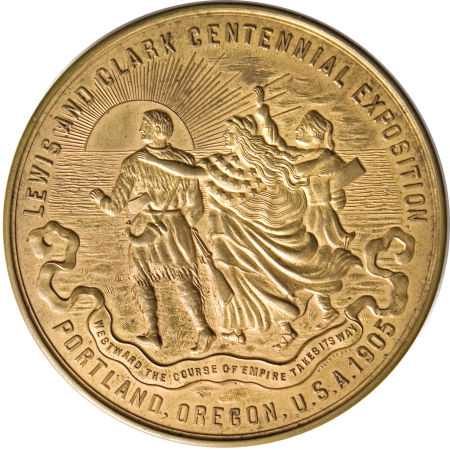 Awards Medal
63mm, Gilt Bronze
“Un-Awarded”
“Awarded”
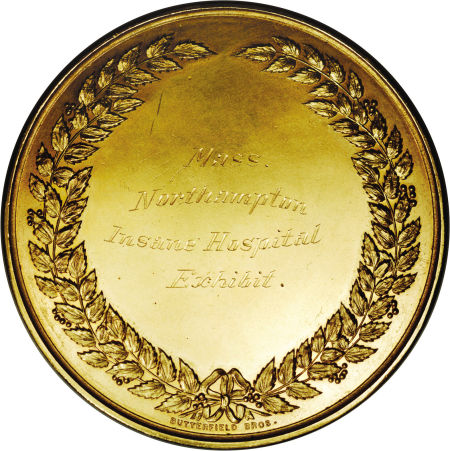 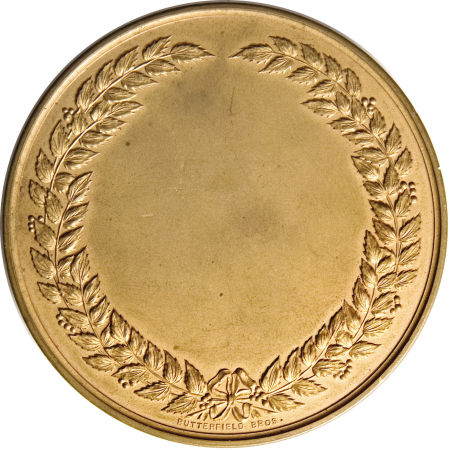 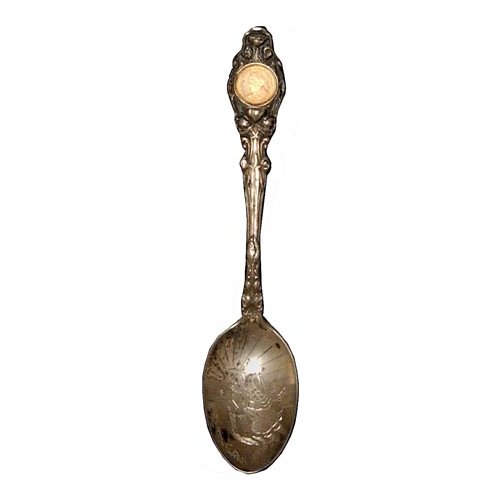 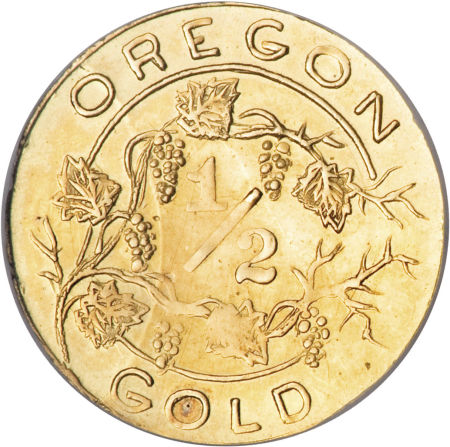 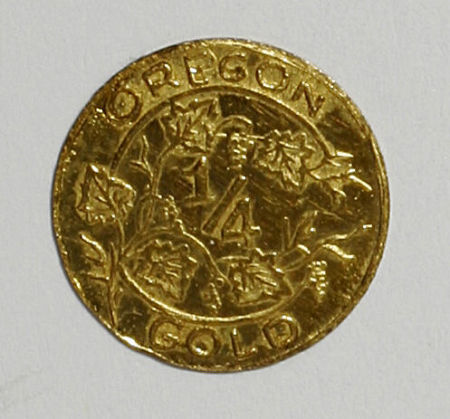 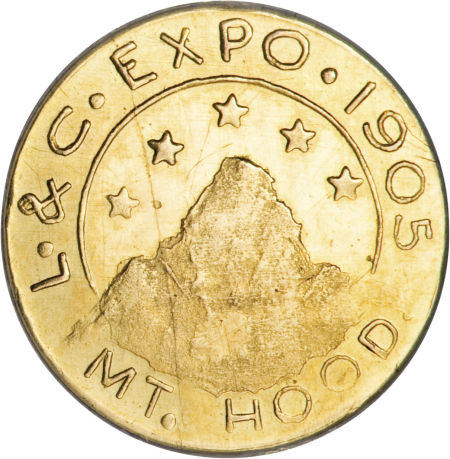 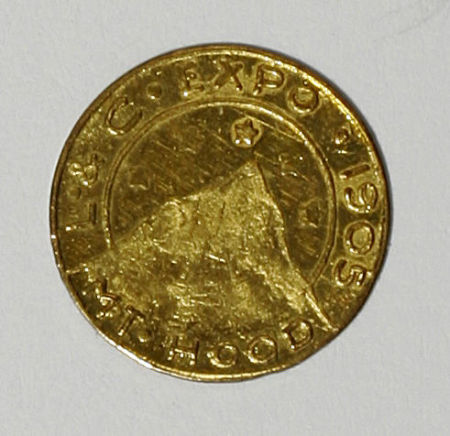 “1/4” Gold
10mm
“1/2” Gold
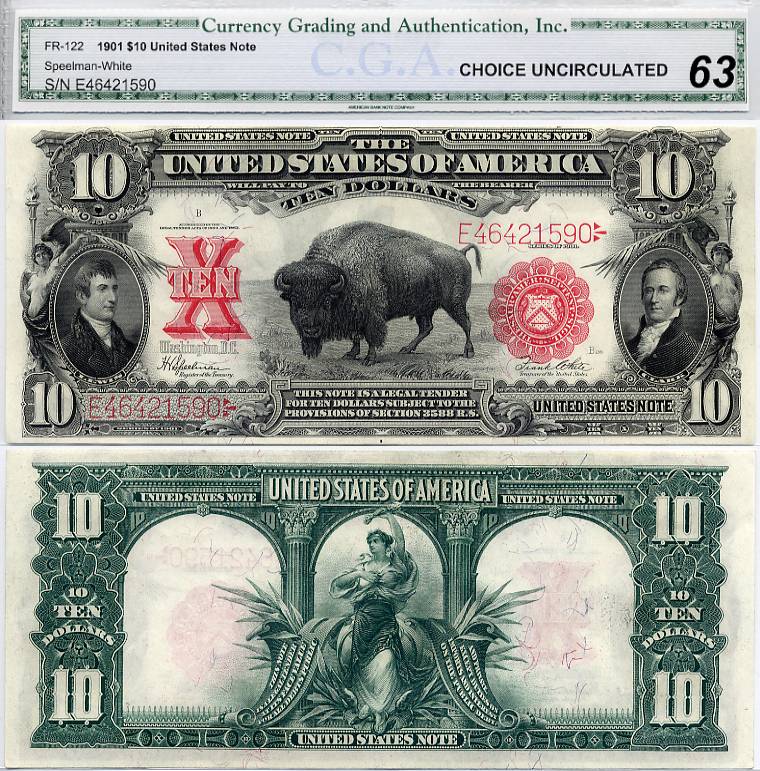 1901-1925 (MS-63)
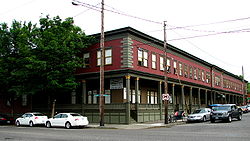 Fairmont Hotel, built in 1905 for the Lewis and Clark Exposition…and still standing!
Panama-Pacific International Exposition
1915
San Francisco, California

Celebrated the 1914 Opening of the Panama Canal

Also Celebrated the 400th Anniversary of the Discovery of the Pacific Ocean
And the Rebuilding of  San Francisco Following the 1906 Earthquake

Built on a 635 Acre Area

44 States and Territories Participated and 
42 Foreign Countries Were Represented

The U.S. Mint Was Again Present and Struck the Official Medals Onsite

Five Commemorative Coins Were Minted in San Francisco For This Event

Hibler and Kappen Lists 27 Types of So-Called Dollars

Other Medals and Tokens Were Also Struck

Over 18,000,000 Attended
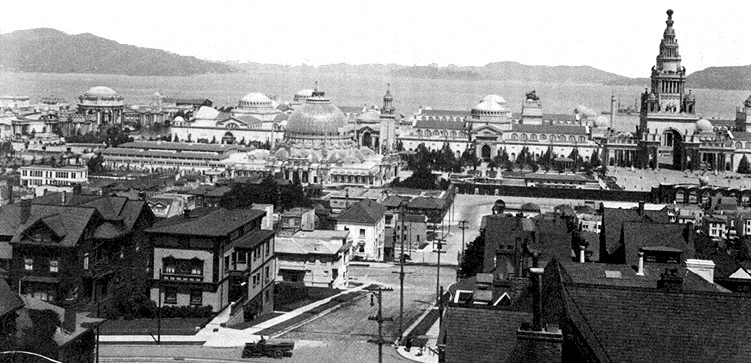 Panama-Pacific Exposition
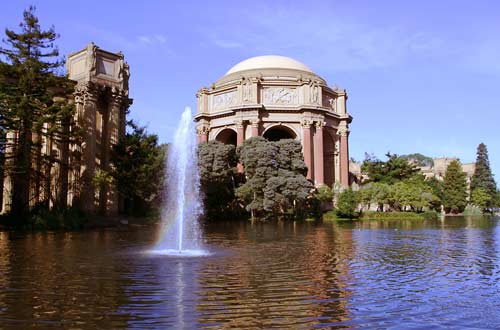 The Palace of Fine Arts Building – and still Standing!
1915-S Panama-Pacific International Exhibition
Obv: Columbia (Liberty)/Cherub
Rev: Eagle  on a Shield
Net Distribution: 27,134
Designers: Charles E. Barber (Obv)
George T. Morgan (Rev)
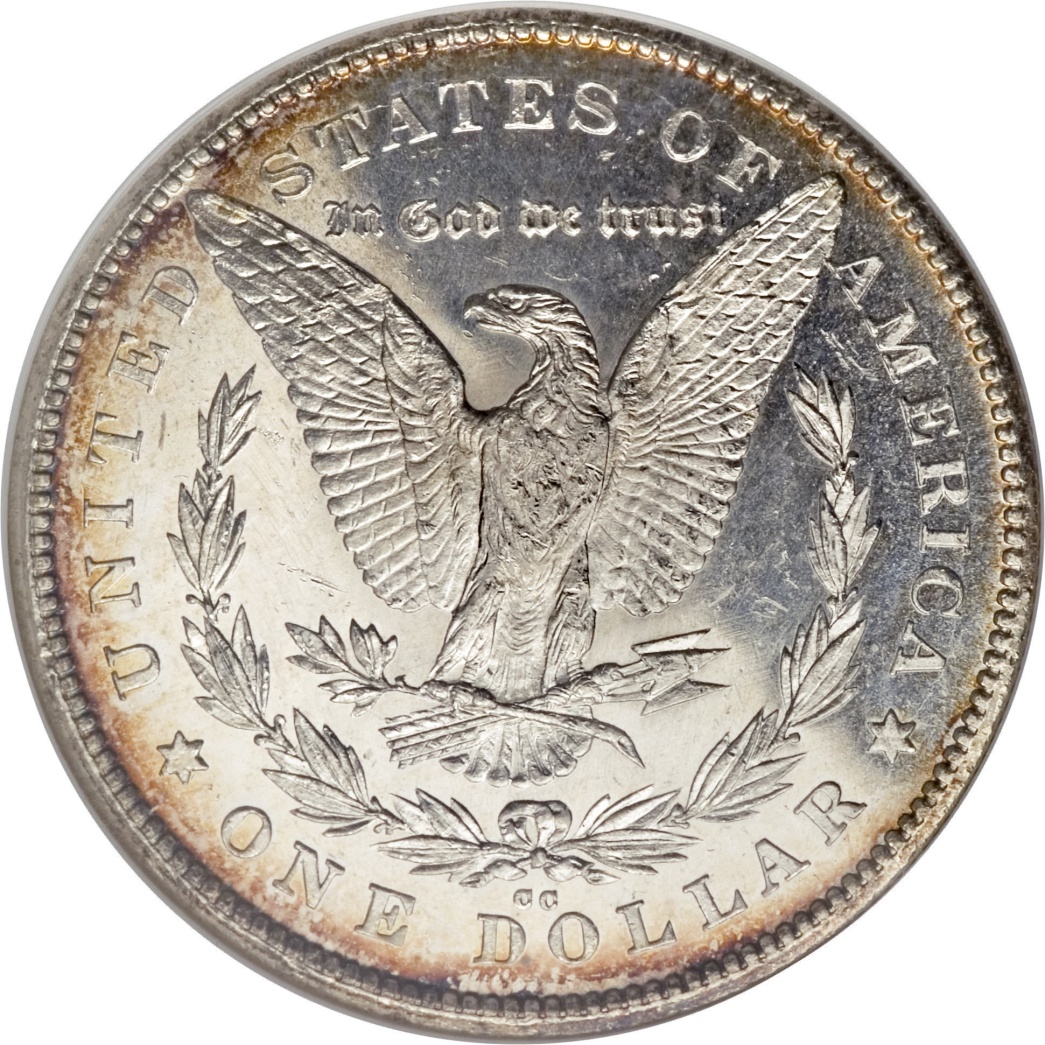 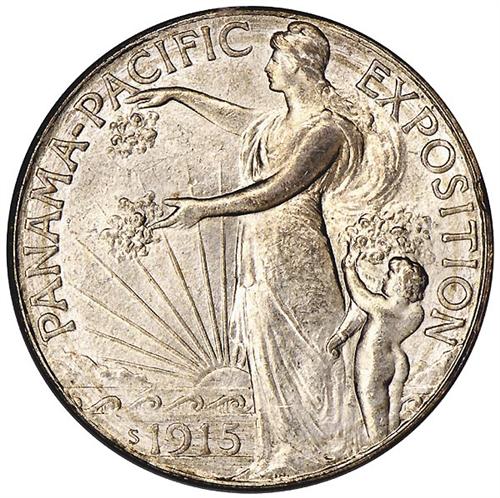 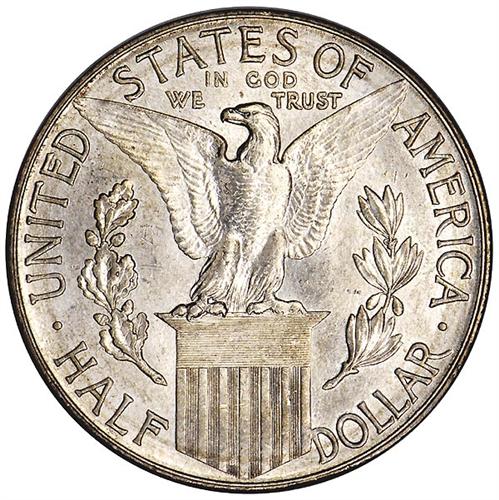 The 1st commemorative coin to be minted at a branch mint (San Francisco) and the first commemorative
	coin to depict “Liberty” (Columbia)
The Panama-Pacific half dollar was part of a five coin set issued for the Exhibition which were all minted
	in San Francisco: $1 gold piece, $2 ½ gold piece, $50 gold piece (two varieties).
1915-S Panama-Pacific Exhibition Gold Dollar
Obv: Worker
Rev: Denomination and Dolphins
Net Distribution: 15,000
Designer: Charles Keck
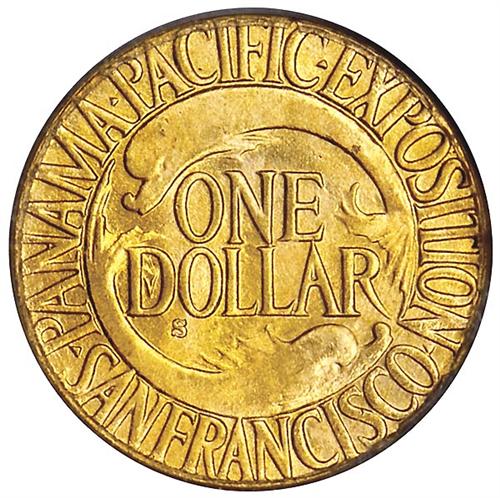 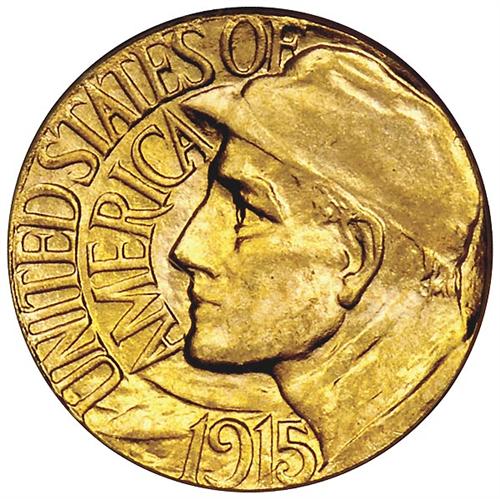 The obverse design drew some derision with some saying that the worker looked like a baseball player but many
	liked the idea of a laborer being the central motif
The reverse with the two dolphins symbolizes the joining of the two oceans (via the Panama Canal)
Most coins today are found in mint state indicating that collectors purchased most of the coins
1915-S Panama-Pacific $2 ½ Gold Piece
Obv: Liberty astride a “Hippocampus”
Rev: Eagle
Net Distribution” 6,749
Designer: Obv: Charles E. Barber
Rev: George T. Morgan
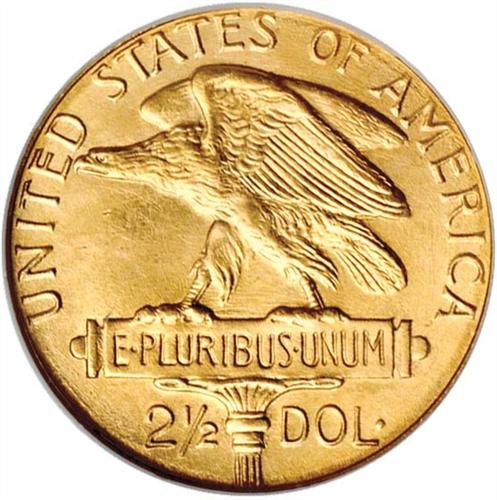 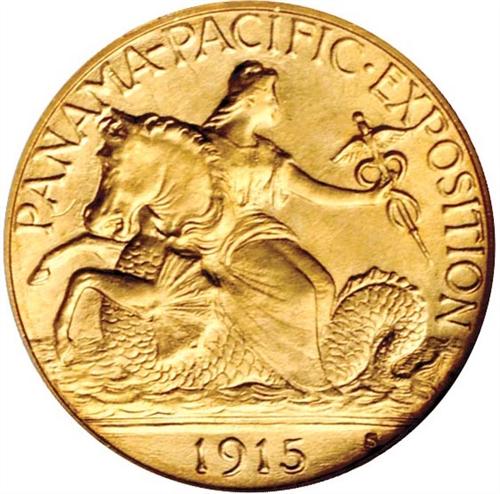 One of only two $2 ½ dollar gold commemorative coins minted (the 1926 Sesquicentennial was the other!)
The reverse by George T. Morgan is of an eagle upon a pedestal that was copied from an 1877 pattern dollar and 
	half dollar with the “defiant eagle reverse” (J-1608 & J-1512)
These coins are  scarce especially in higher mint state (MS-63 to MS-65). Many were spent and are found in worn 
	condition.
Morgan’s “Defiant Eagle”: If it ain’t broke, don’t fix it!
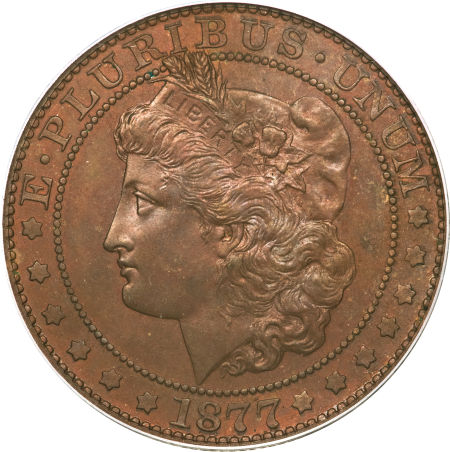 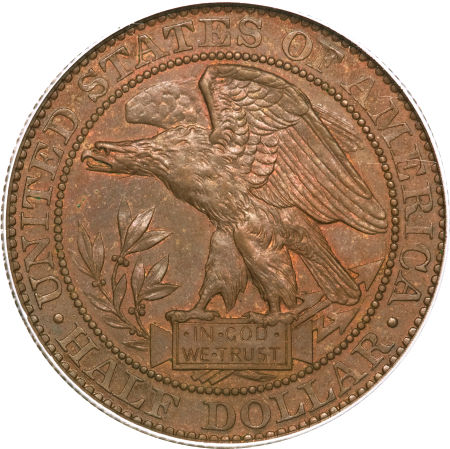 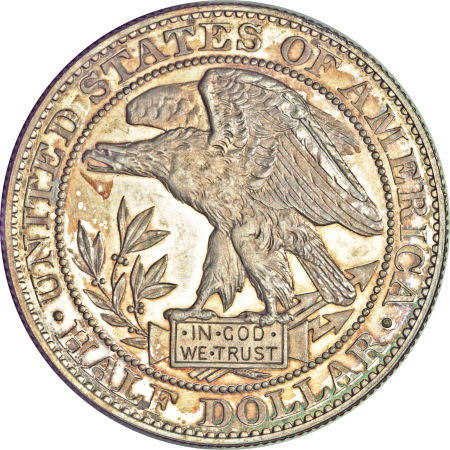 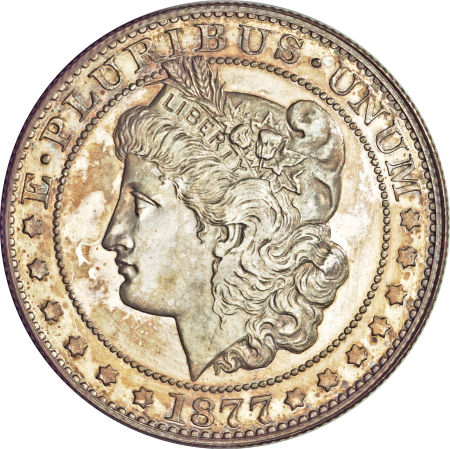 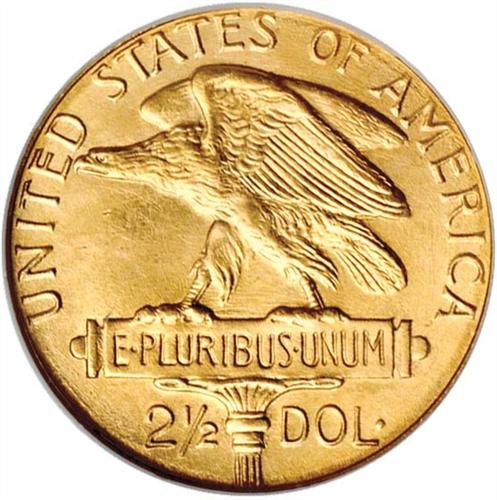 1877 (J-1513)
Copper Half Dollar
Proof 69 Brown
1877 (J-1512)
Silver Half Dollar
Proof 62
Reverse 
1915-S Pan-Pac
$2 ½ 
MS-66
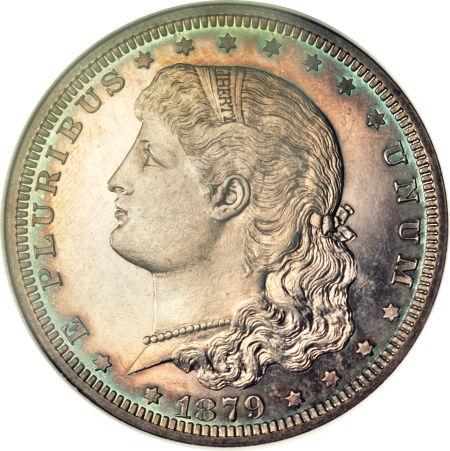 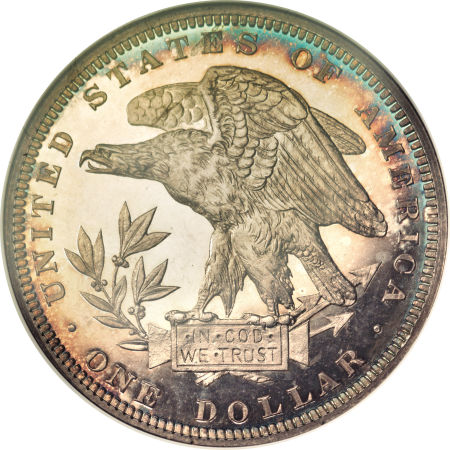 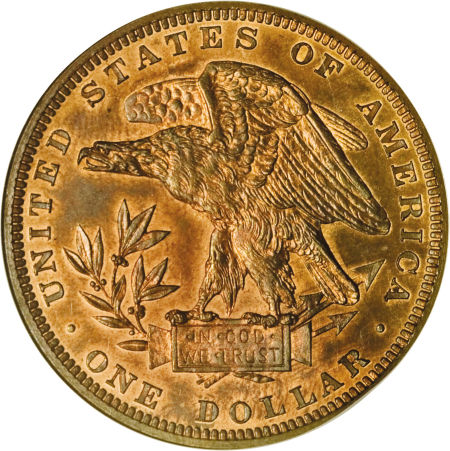 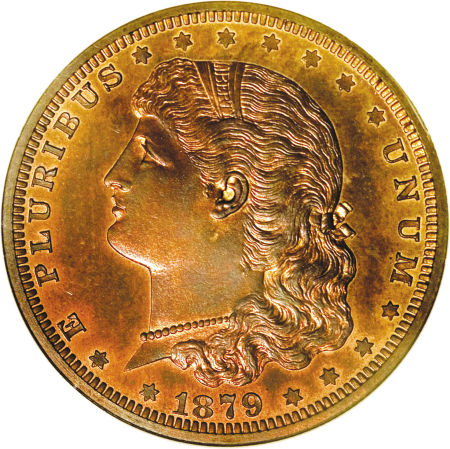 1879 (J-1609)
Copper “School Girl” Dollar
Proof 66 RB
1879 (J-1608)
Silver “School Girl” Dollar
Proof 63
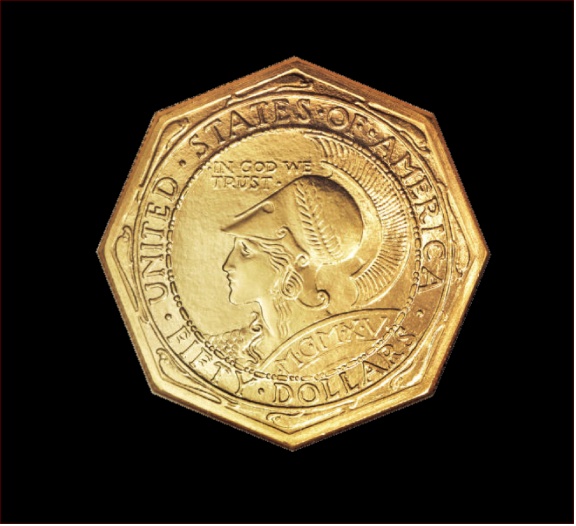 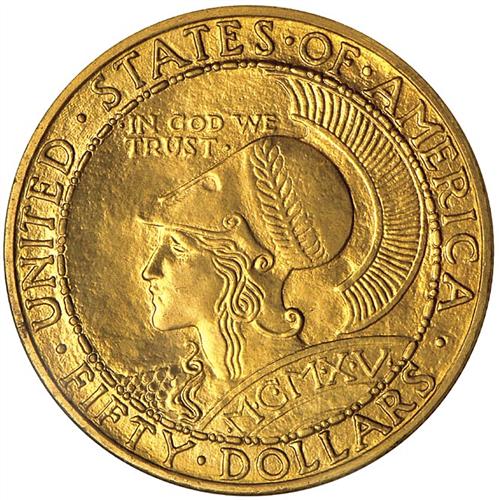 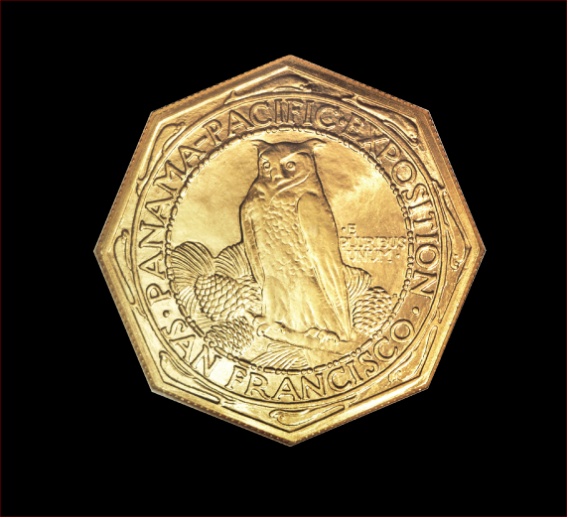 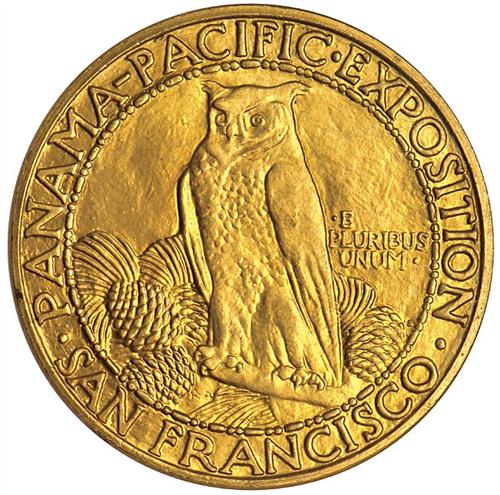 1915-S Panama-Pacific $50 Gold Piece
Two Varieties: Round & Octagonal
Obv: Minerva, Goddess of Wisdom
Rev: Owl
Net Distribution: Round - 483, Octagonal - 645
Designer: Robert I. Aitken
These Octagonal Commemoratives are the only non-round commemorative coins stuck
The obverse depicts Minerva, the Greek mythological goddess of wisdom (the helmet is pushed back indicating 
	peaceful intentions)
The reverse with an owl also depicts wisdom and the owl was sacred to Minerva
The dates are in Roman numerals and placed upon a shield. 
Many of these coins are found in MS-63 and MS-64 (collectors bought and preserved them!)
As Breene and Swiatek mention in their jointly authored commemorative book: “these have long been considered
	the caviar and truffles of the United States commemorative issues, especially in original cased sets”
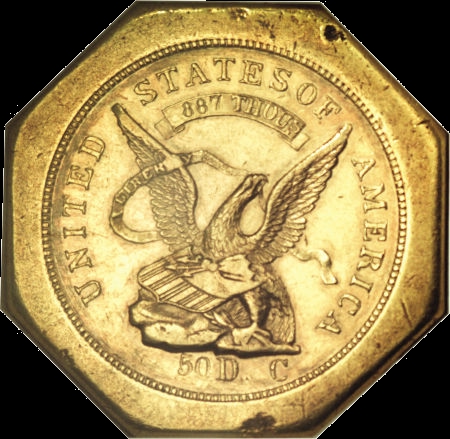 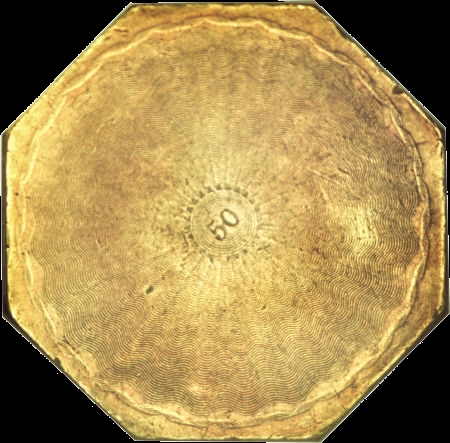 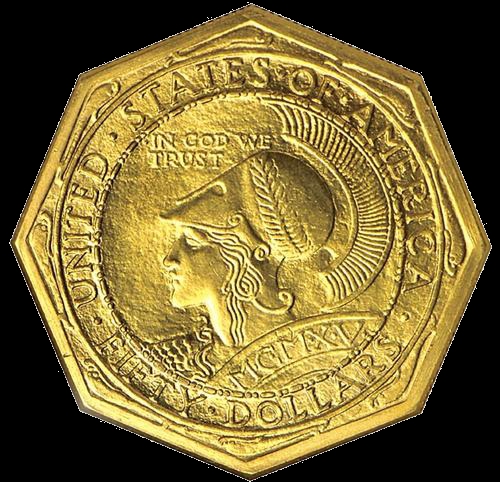 1851 Augustus Humbert $50 U.S. Assay Office Lettered Edge MS-61
MS-66
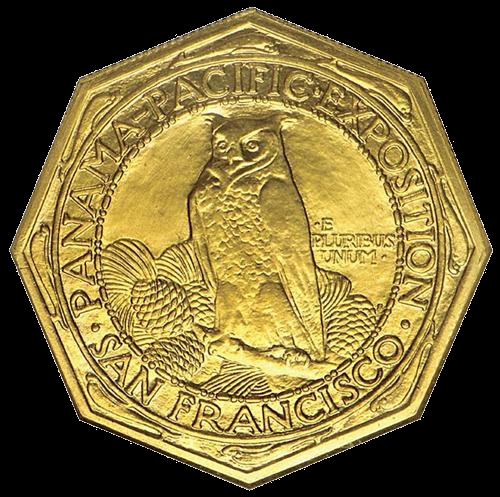 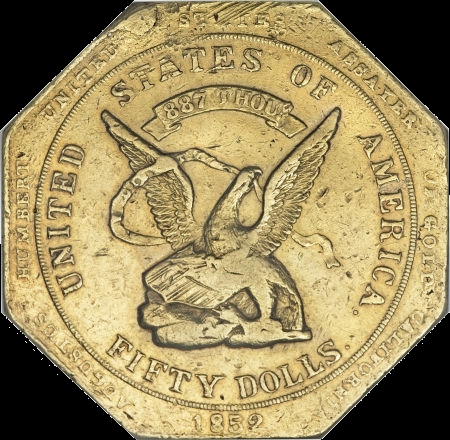 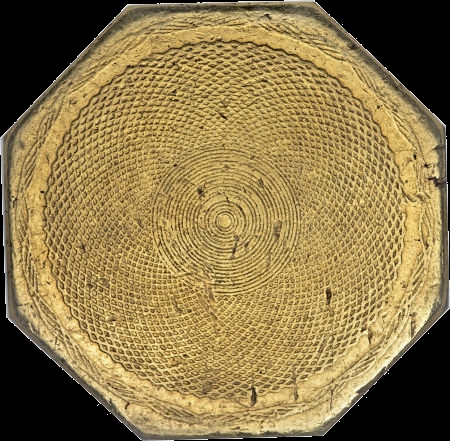 1852 Augustus Humbert $50 U.S. Assay Office Lettered Edge AU-55
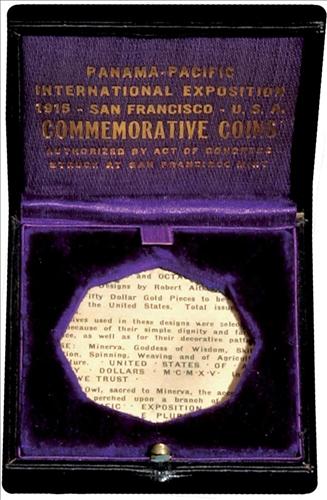 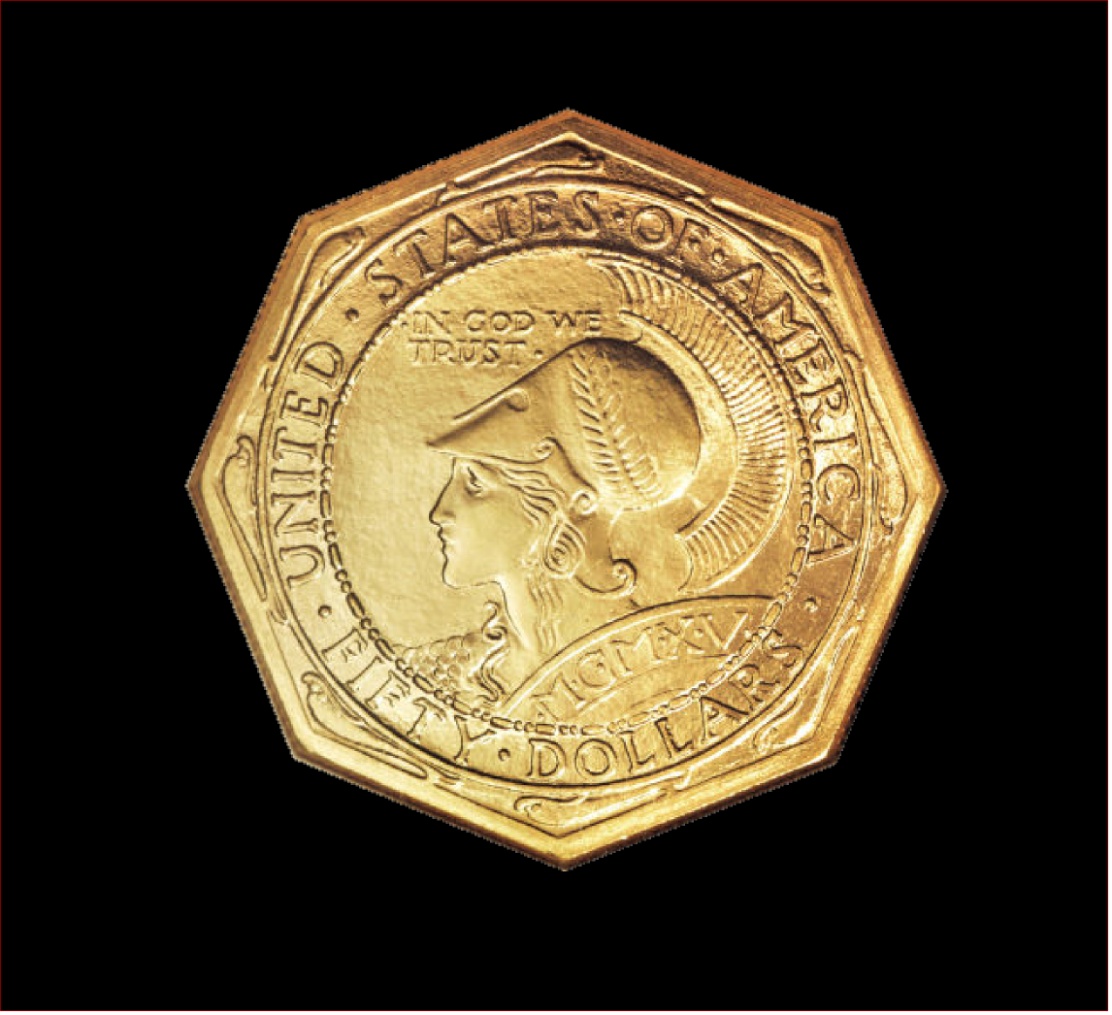 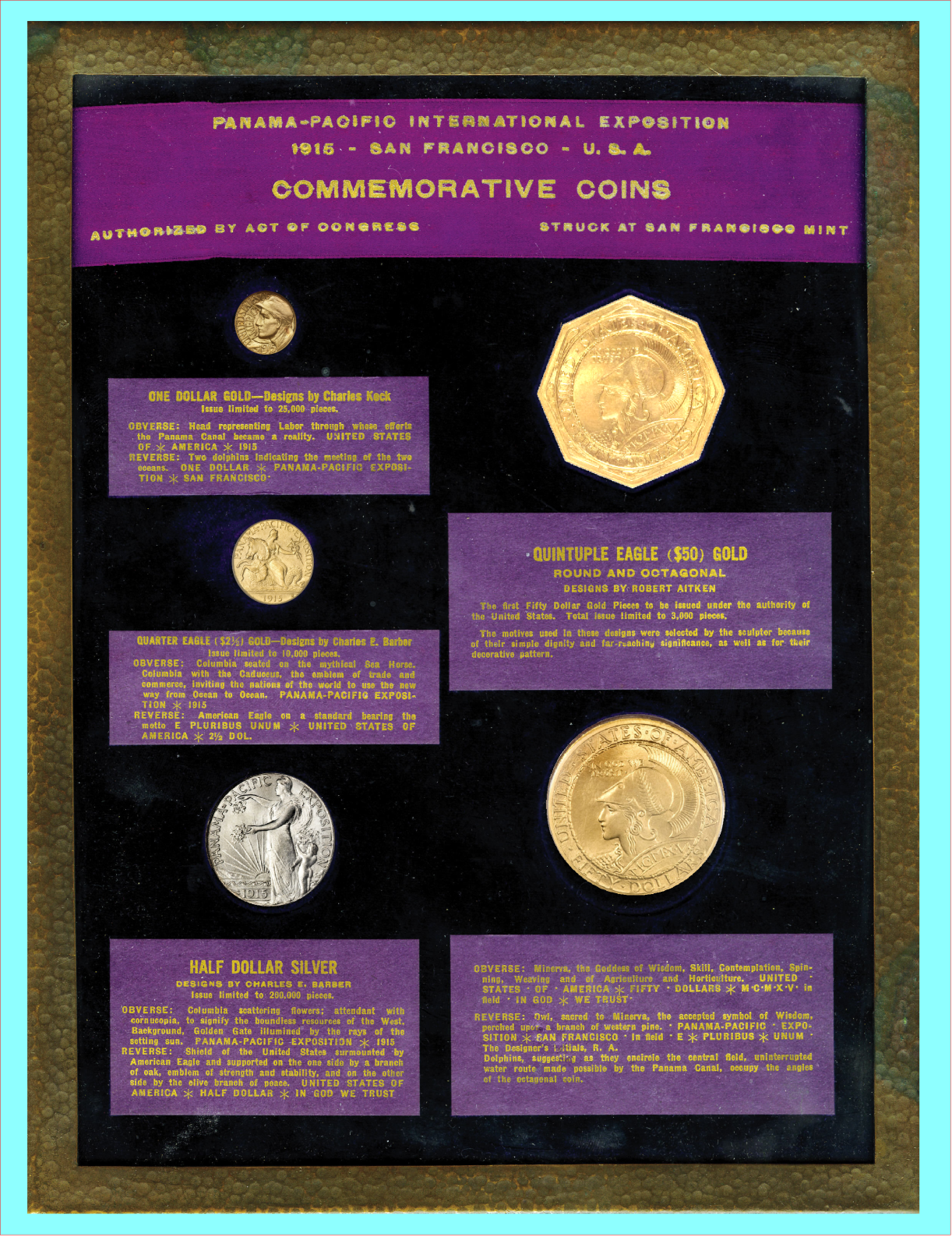 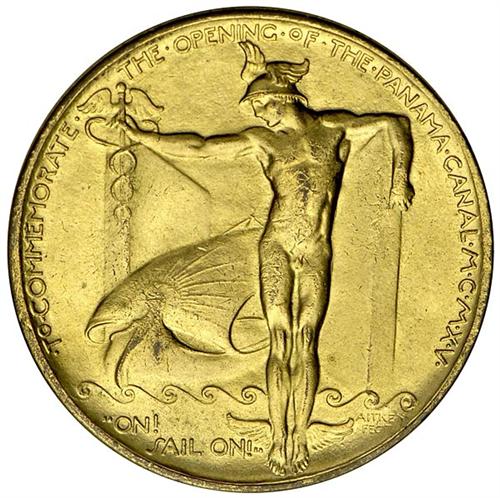 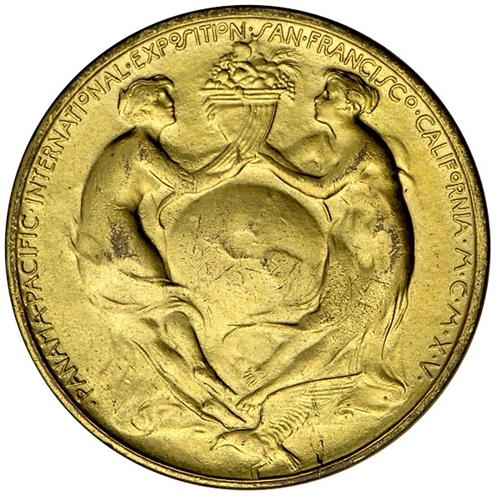 Panama-Pacific Exposition
Exposition Medals 
Designed
By
Robert I. Aitken
(also designed the $50 Pan-Pac Commemorative gold piece, 
The Missouri Commemorative Half & the California-Pacific 
Exposition (San Diego) Commemorative Half
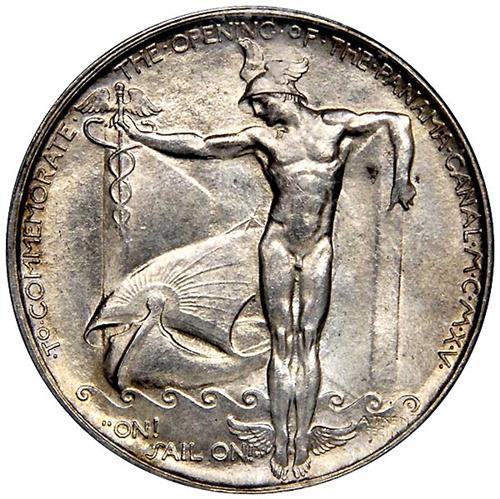 Gold 
Plated (Gilt)
HK-401
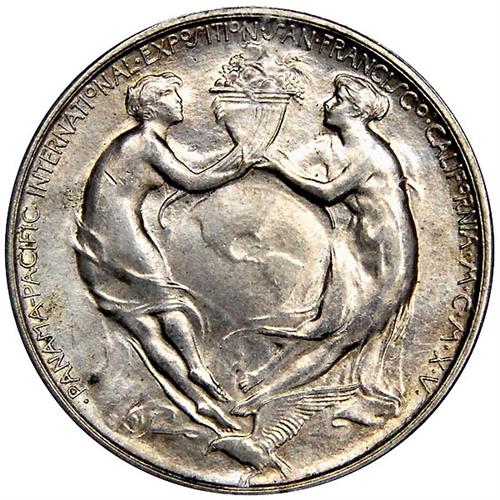 All Struck at the 
U.S. Mint Exhibit 
at the Exhibition
Silver
HK-399
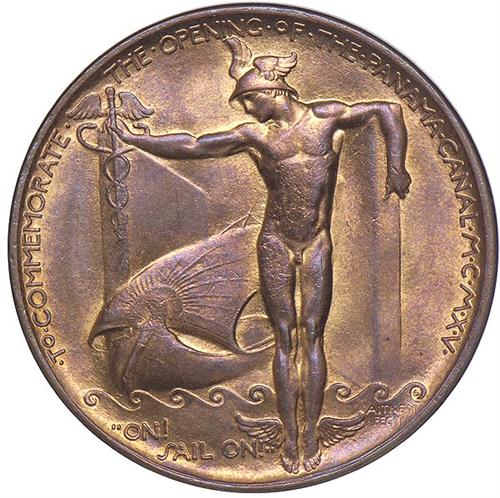 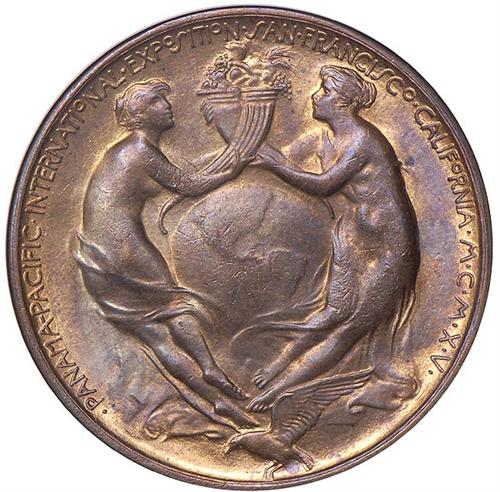 Bronze
HK-400
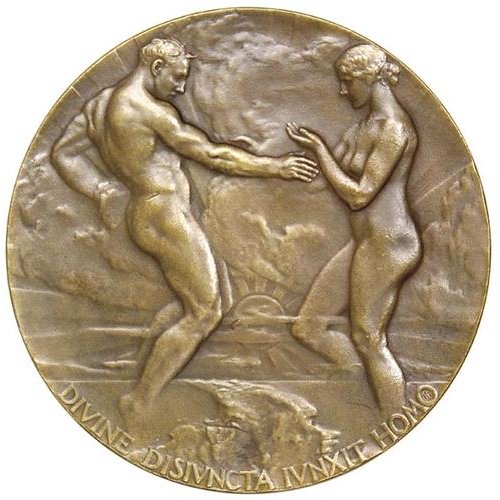 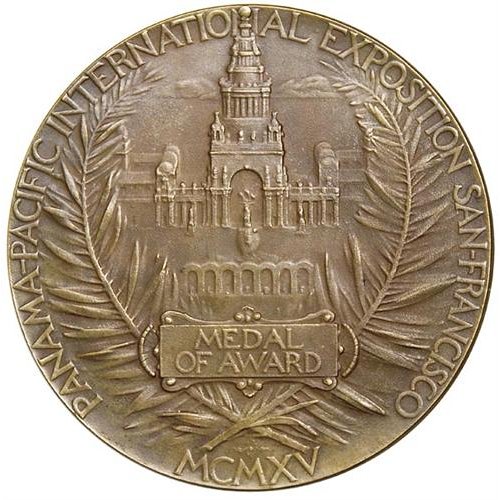 Panama-Pacific Exposition Official Award Medal (70.5mm)
Designed By
John Flannigan (who designed the Washington Quarter)
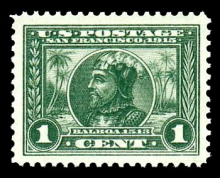 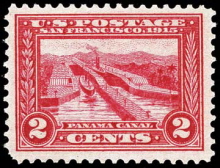 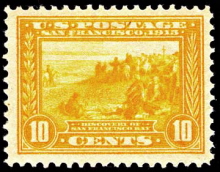 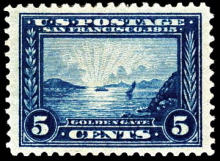 Postage From 1915: Balboa, Panama Canal, Golden Gate, San Francisco Bay
State Fund “Dollars”
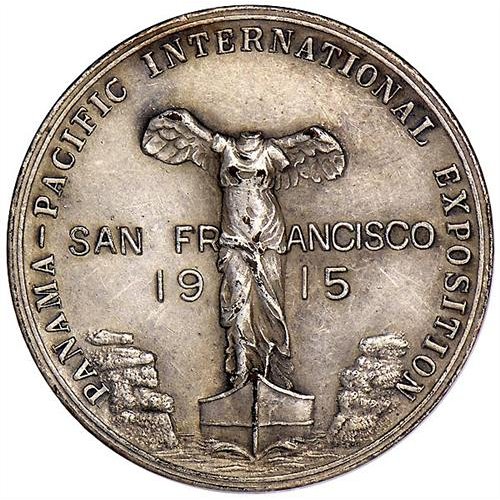 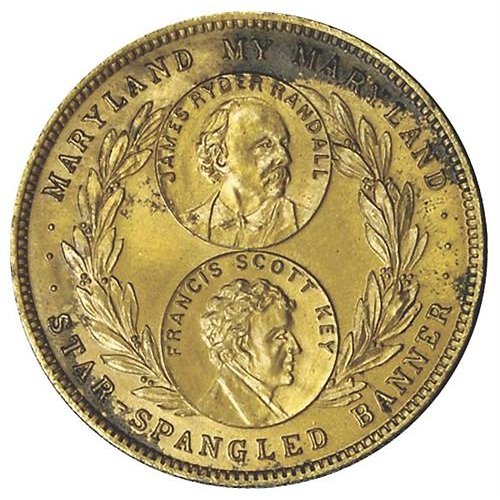 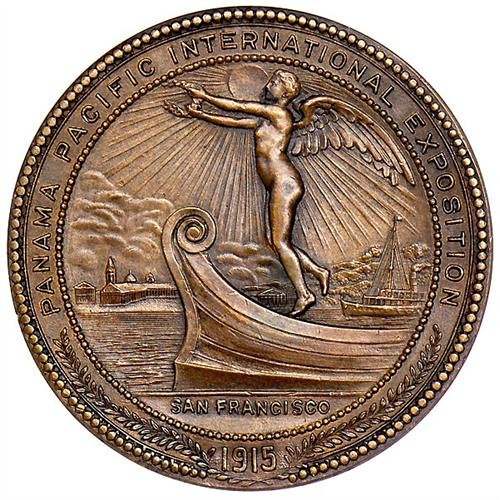 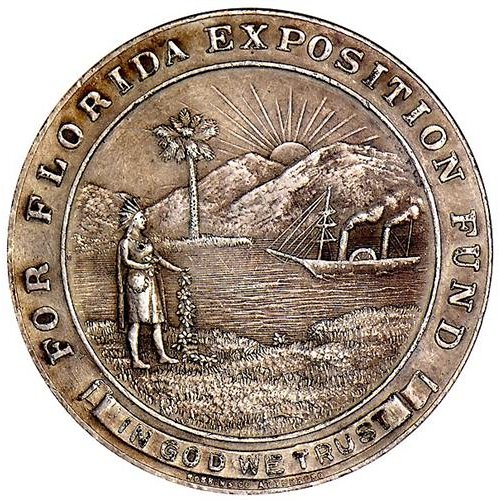 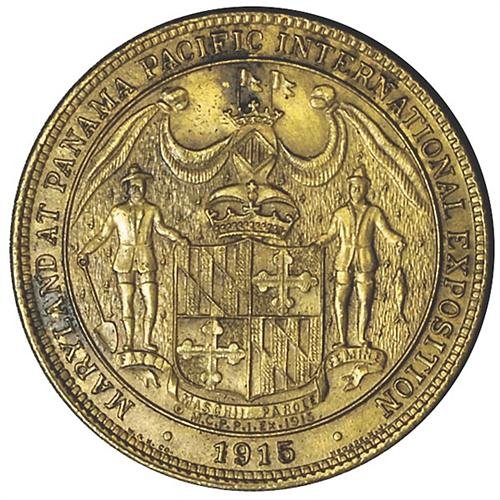 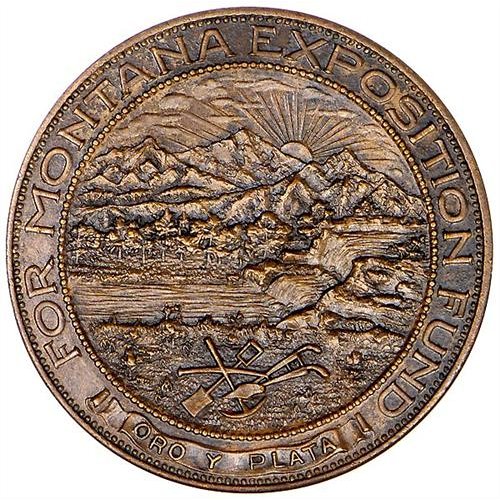 Florida
HK-404a, R-5
Maryland
HK-407, R-5
Montana
HK-409, R-4
“Countries”
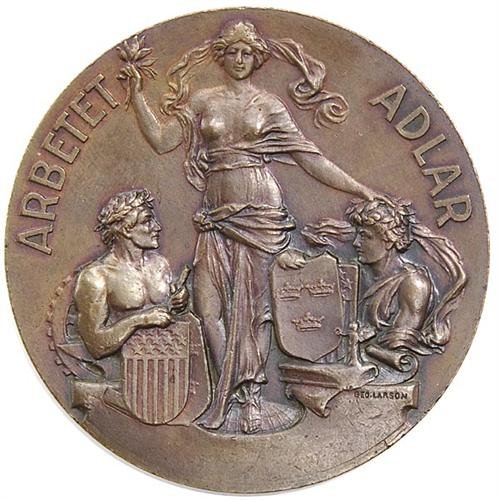 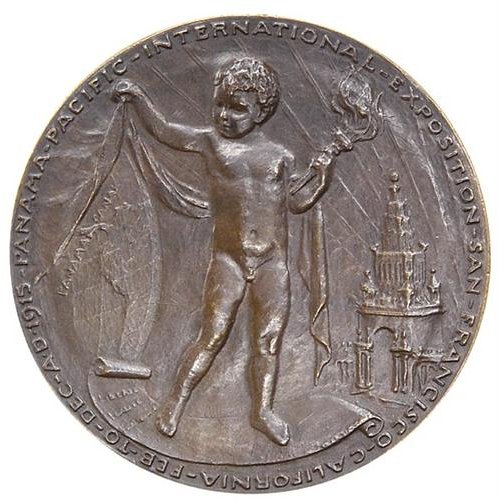 Sweden
50.7mm
France
51.2mm
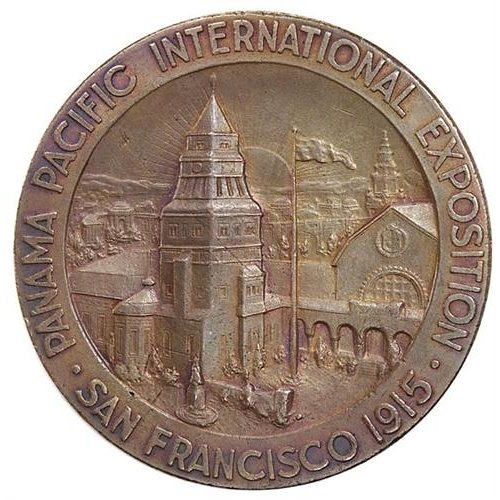 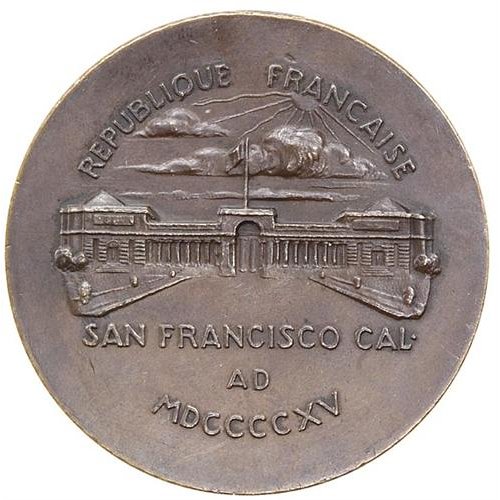 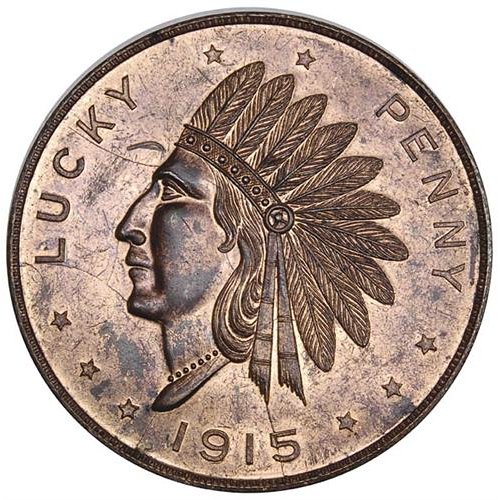 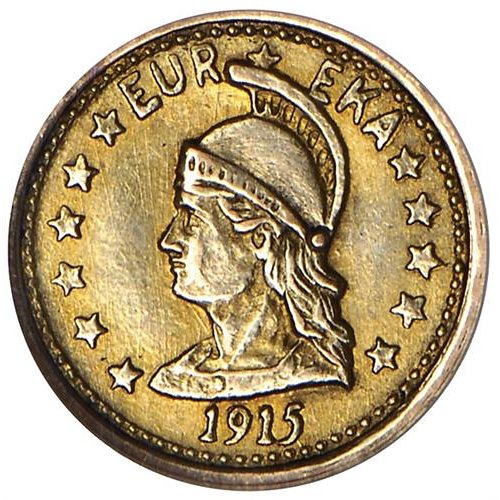 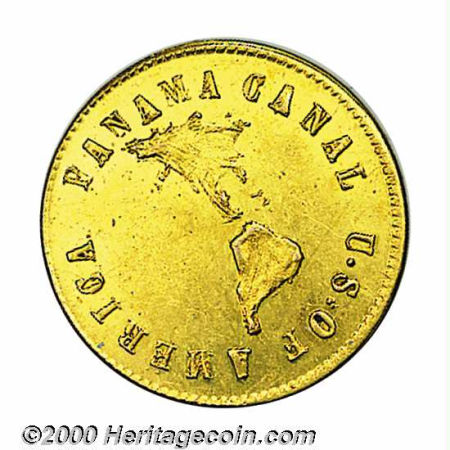 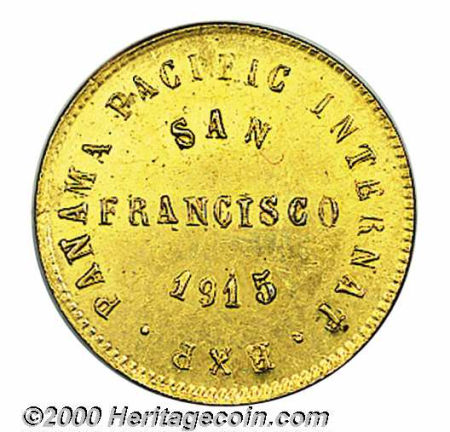 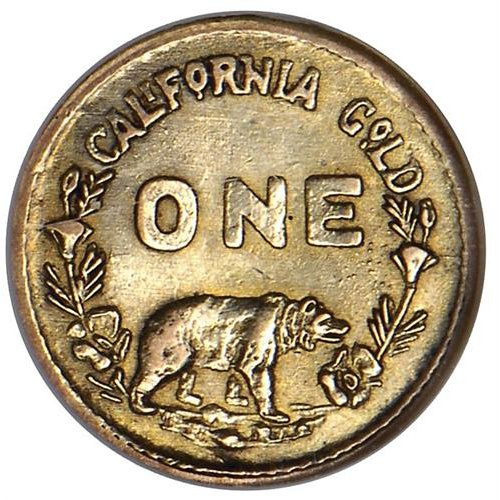 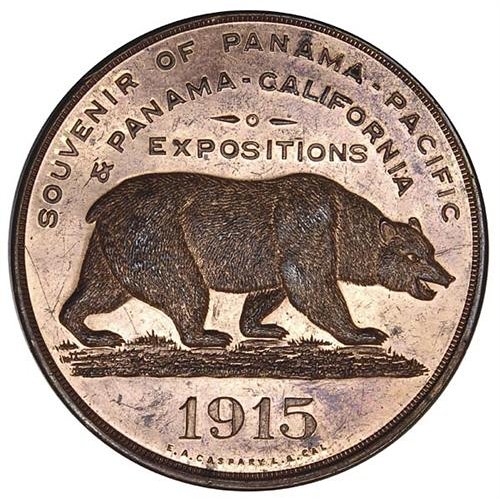 HK-1030, 19mm
Gold Dollar
Gold Dollar 
Made For Exhibition
“Grizzley Bear” Lucky Penny 51mm, Bronze
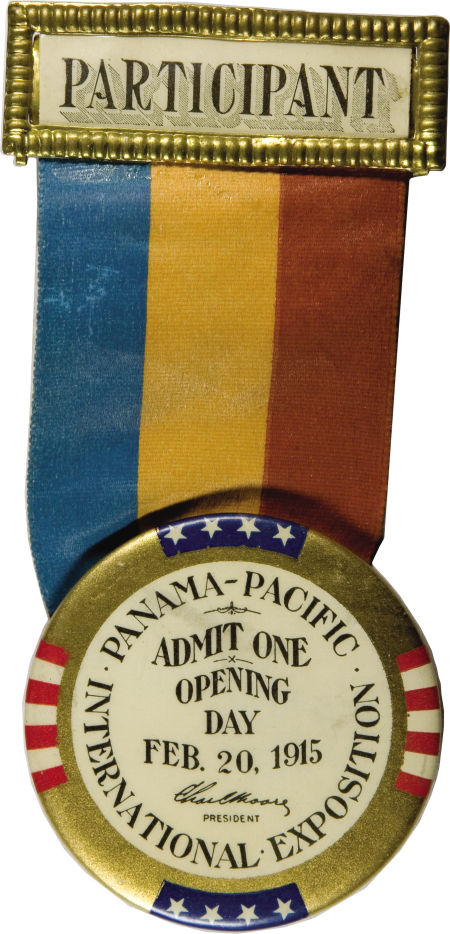 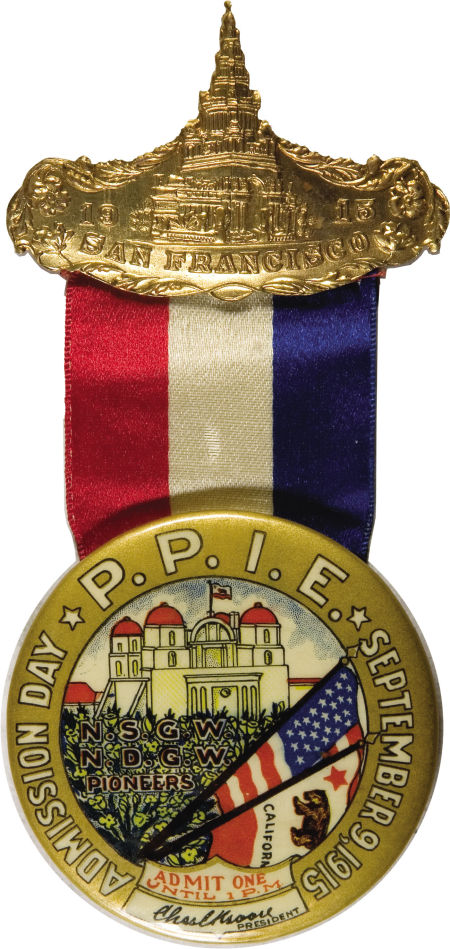 Admission Badges
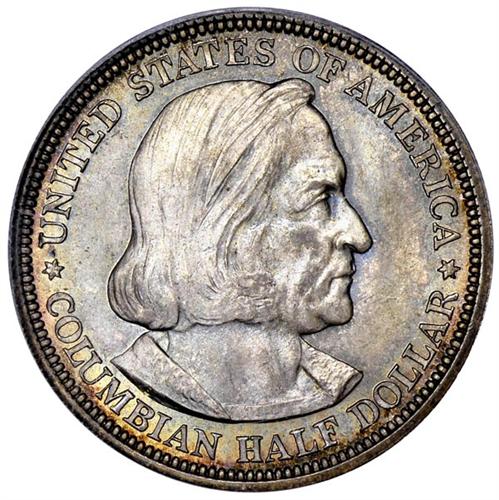 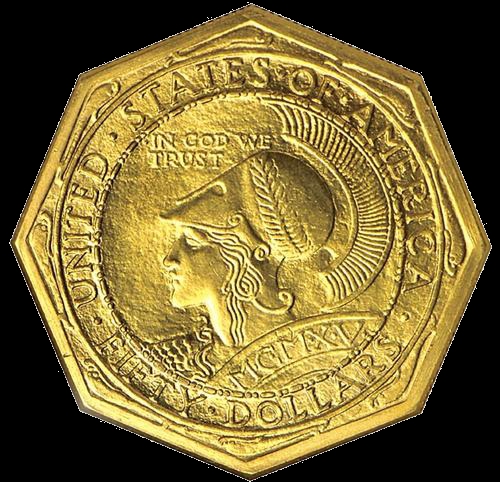 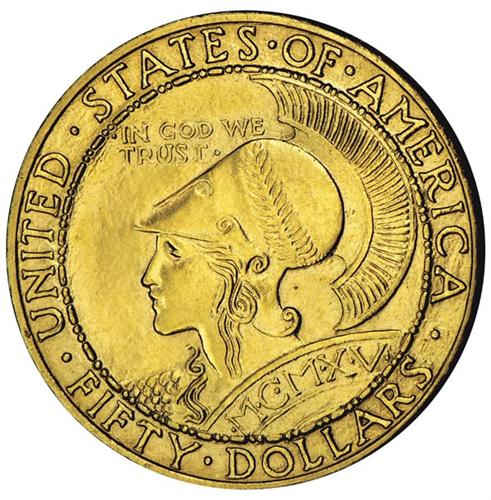 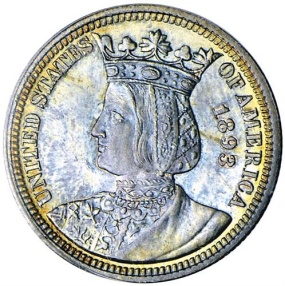 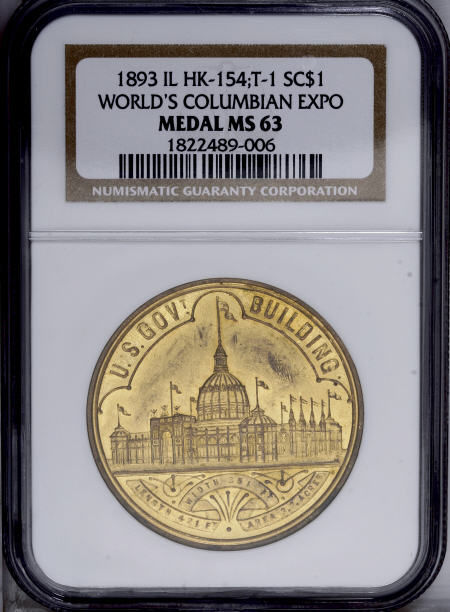 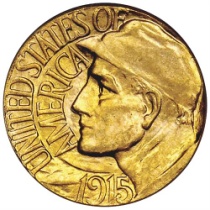 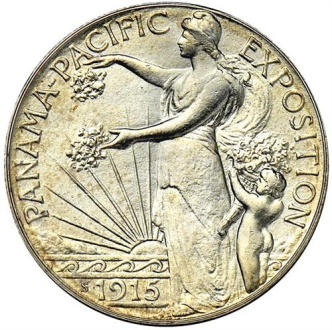 Panama-Pacific Exposition
World’s Columbian Exposition
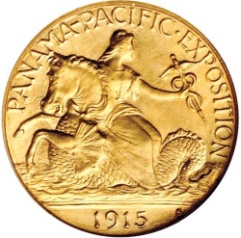 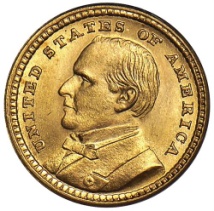 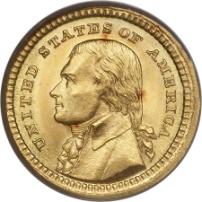 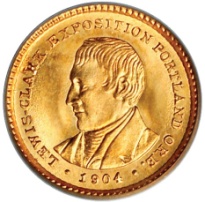 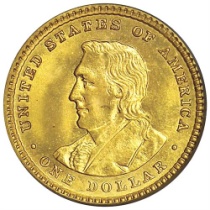 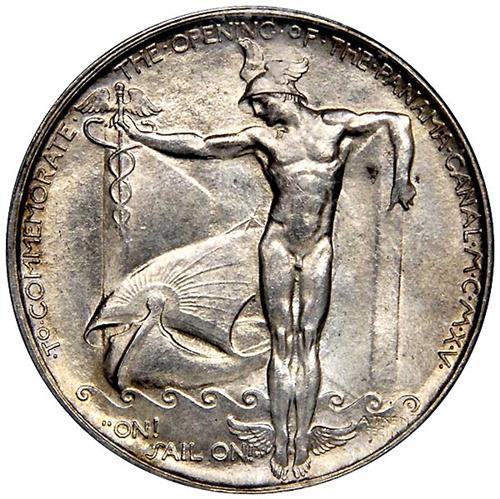 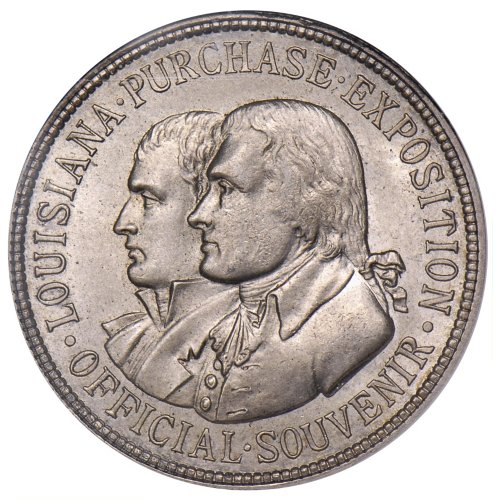 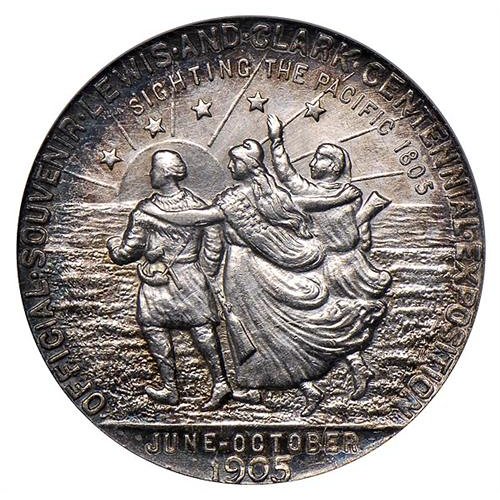 Louisiana Purchase Exposition
Lewis and Clark Centennial Exposition